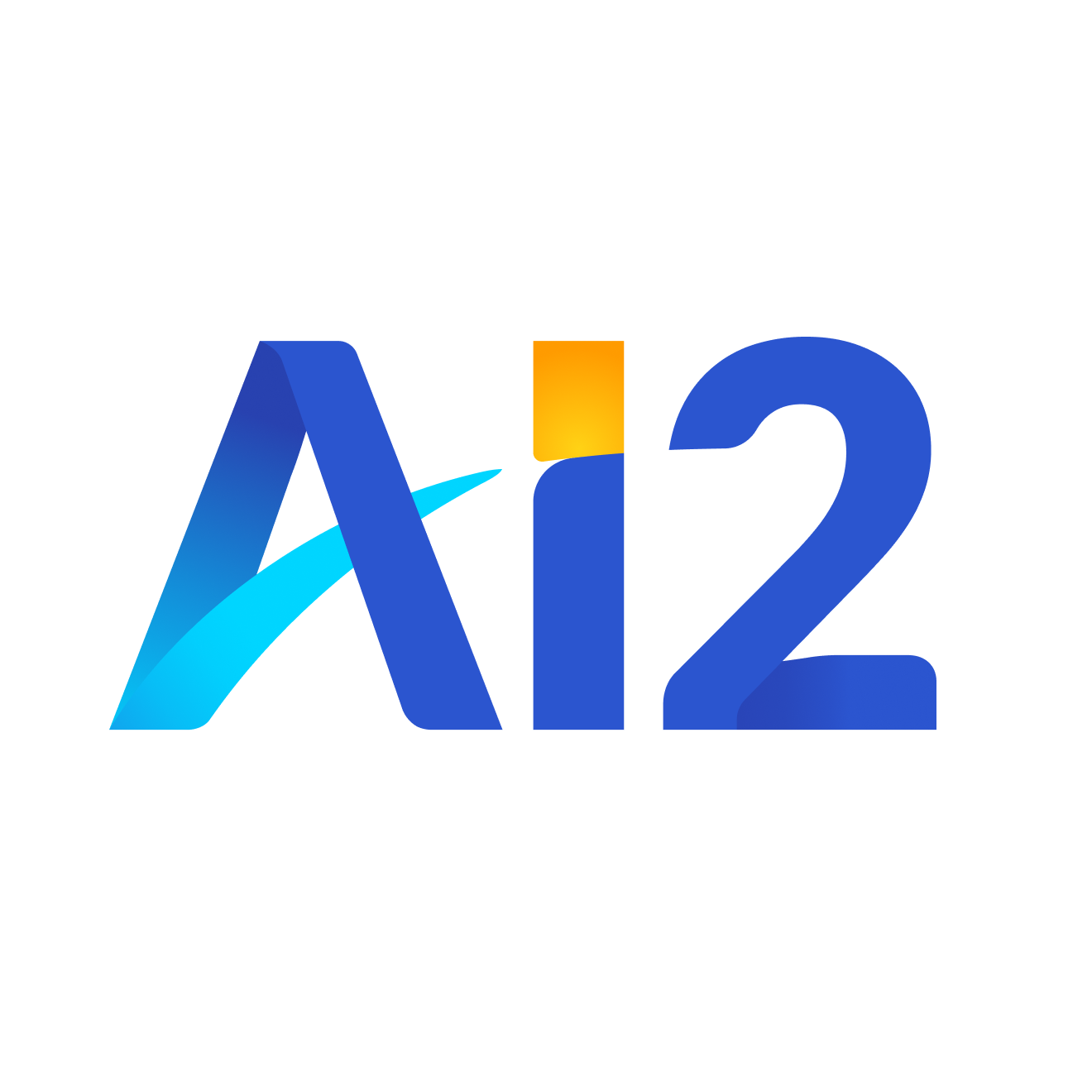 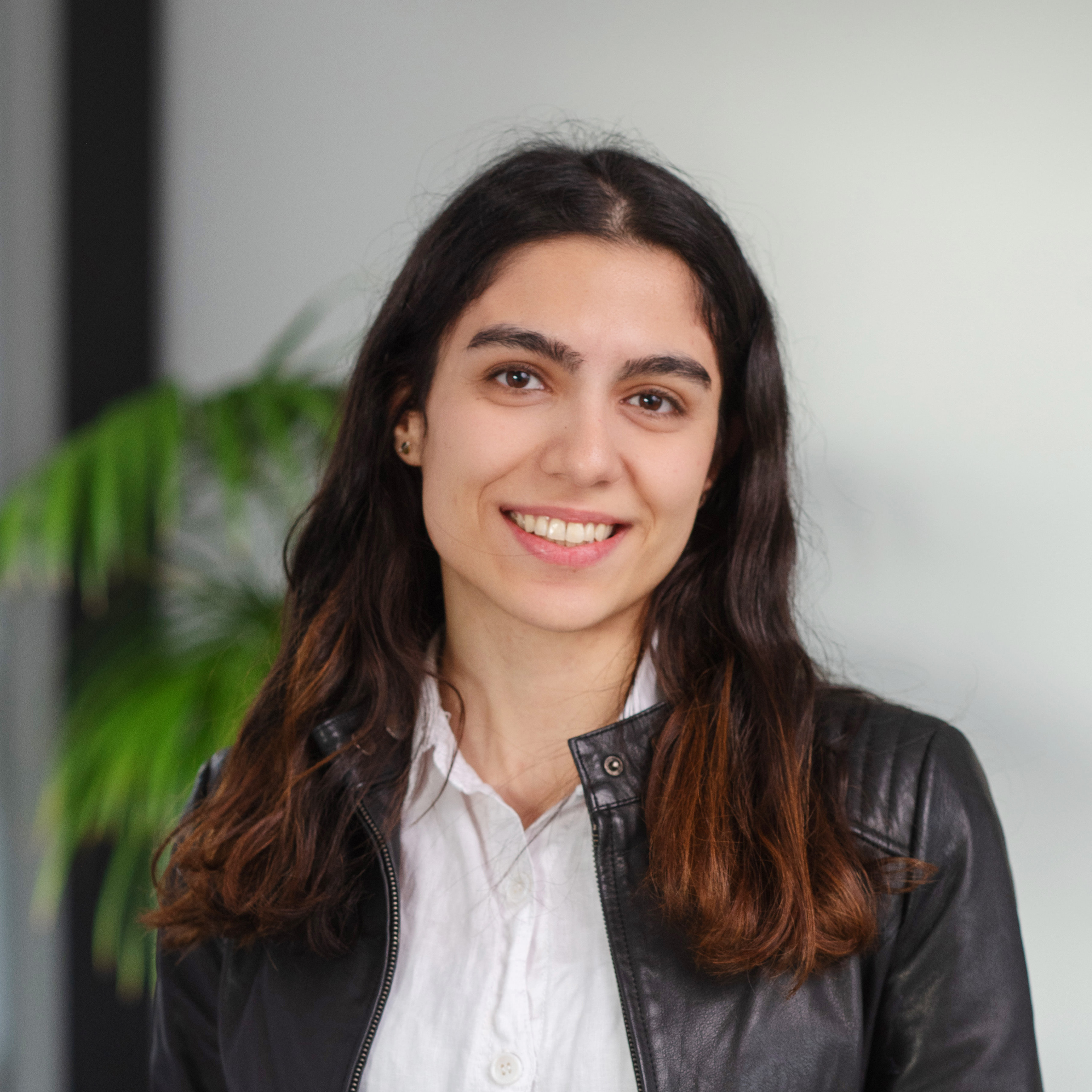 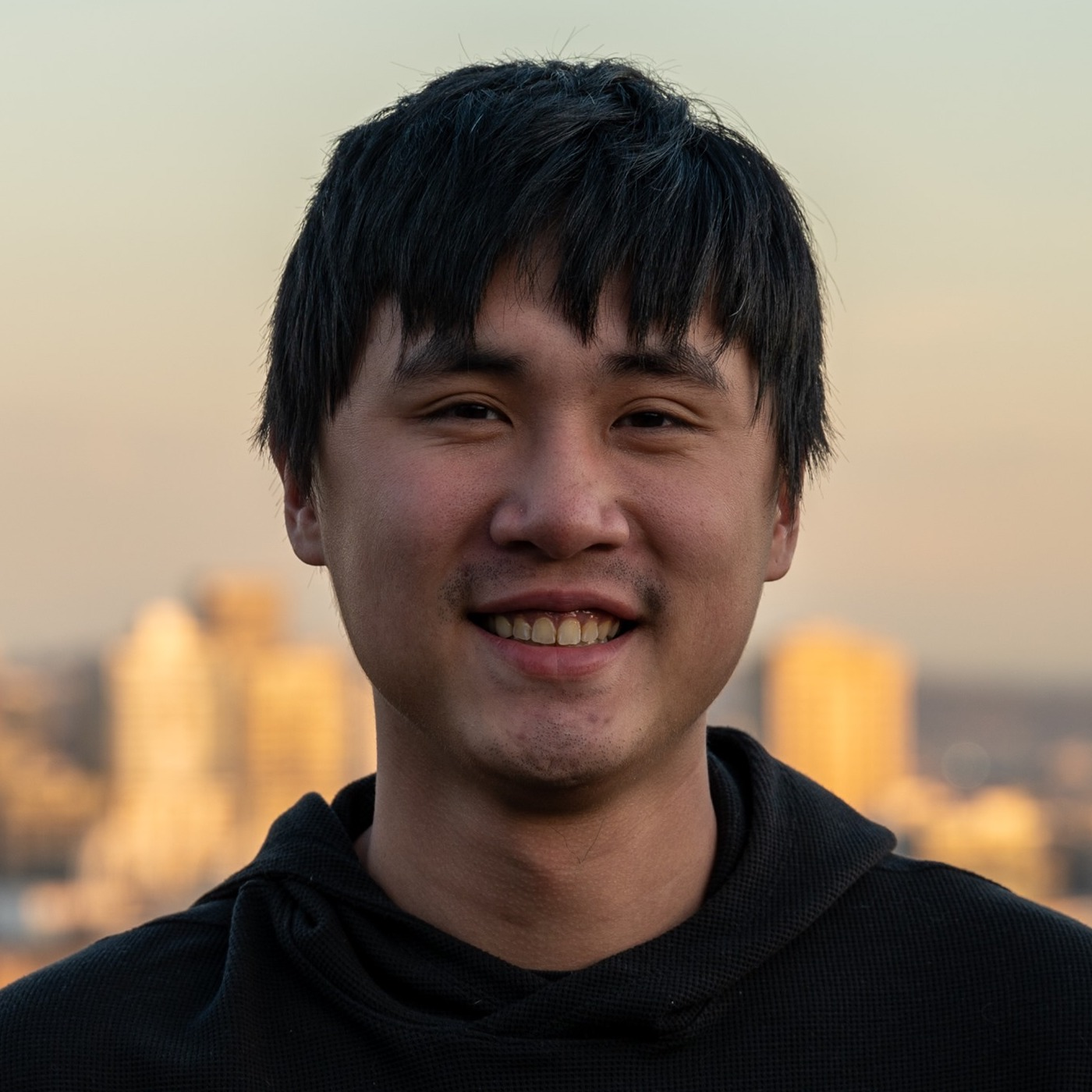 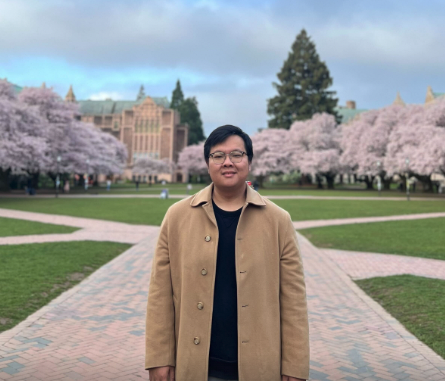 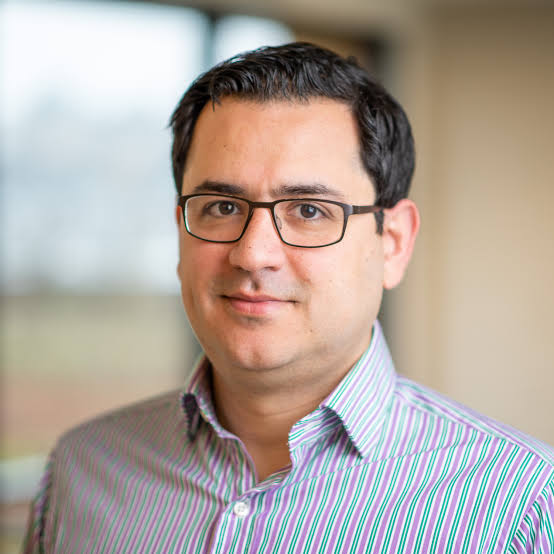 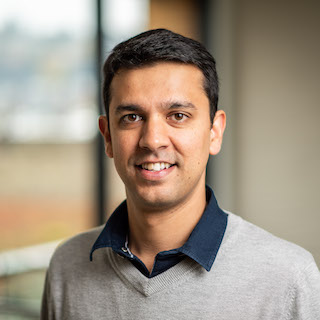 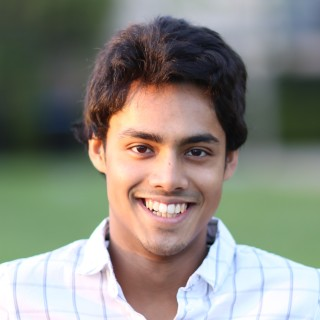 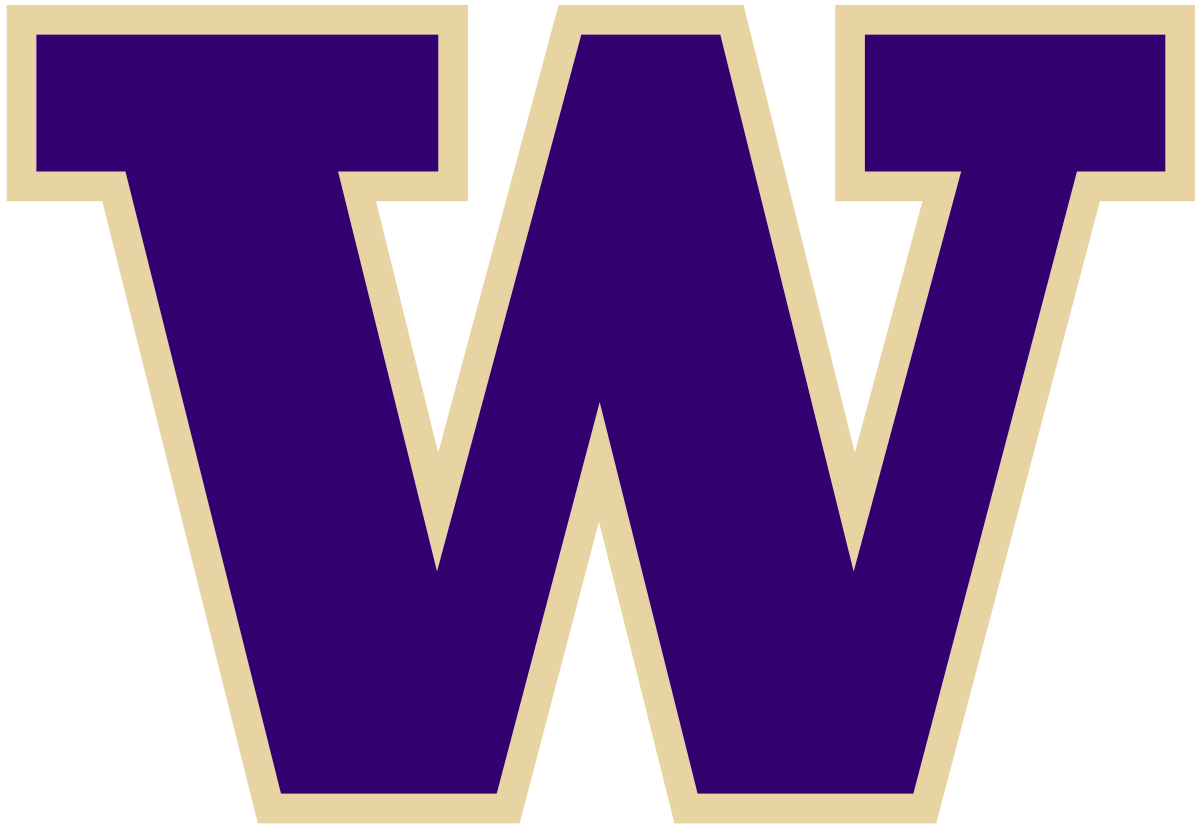 Selective Visual Representations Improve Convergence and Generalization for Embodied-AI
embodied-codebook.github.io
Ainaz Eftekhar*, Kuo-Hao Zeng*, Jiafei Duan, Ali Farhadi
Ani Kembhavi, Ranjay Krishna
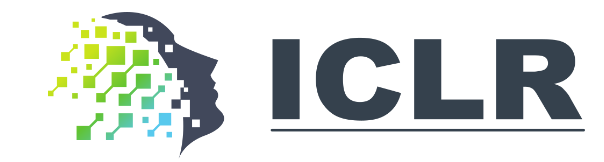 ICLR 2024 [Spotlight]
[Speaker Notes: We present “Selective Visual Representations Improve Convergence and Generalization for Embodied-AI”]
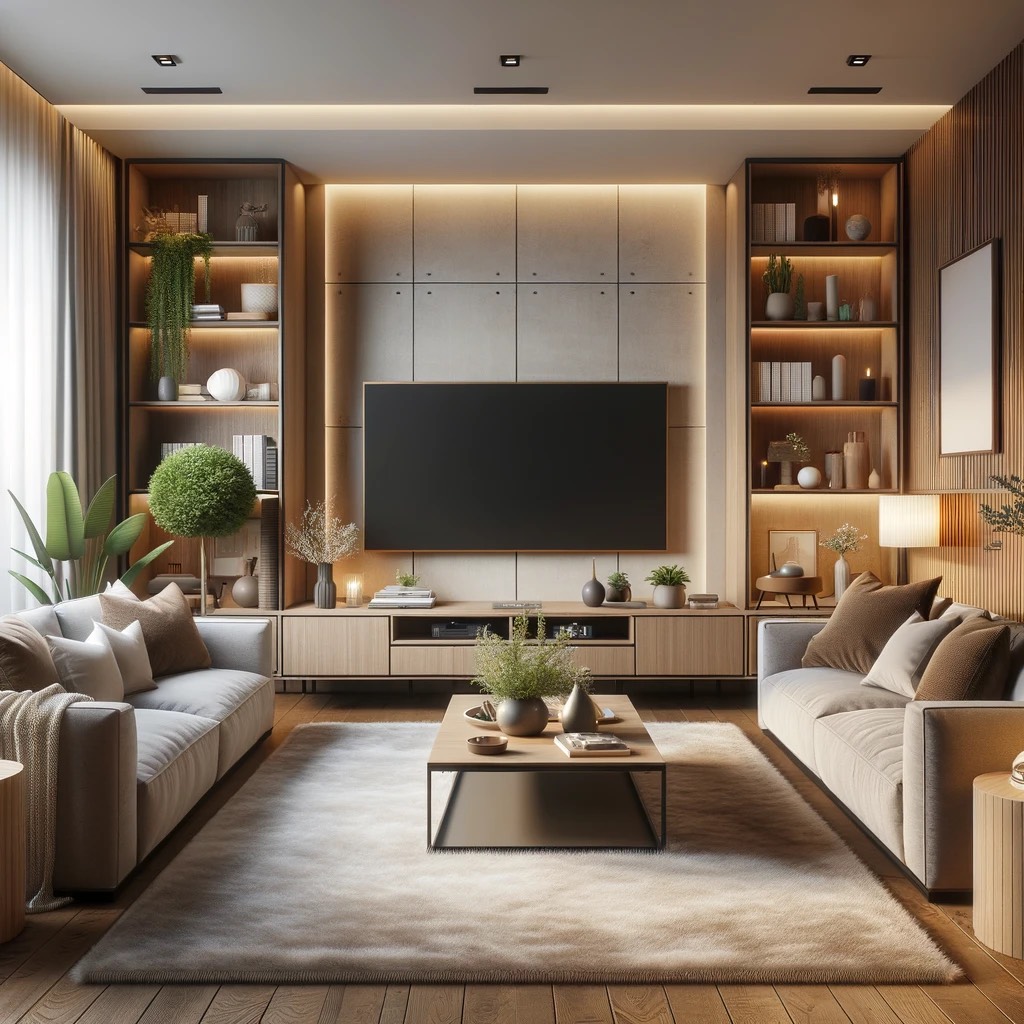 Human perception is a selective mechanism
[Speaker Notes: Human vision doesn't process every single detail in the scene. We selectively filter out details and focus on the most relevant parts, depending on the task at hand.Human vision is not a passive response to all available visual stimuli.
We selectively filter out details and focus on the most relevant parts, depending on the task at hand]
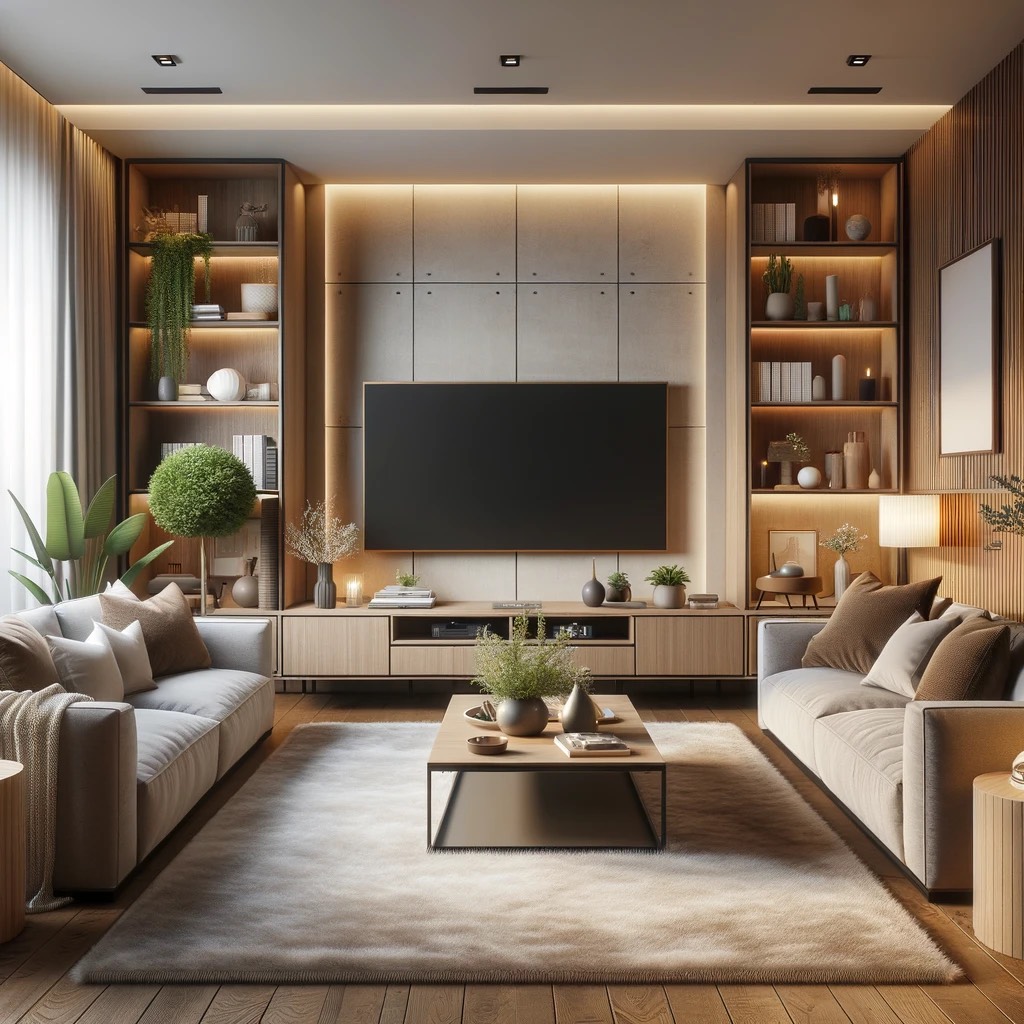 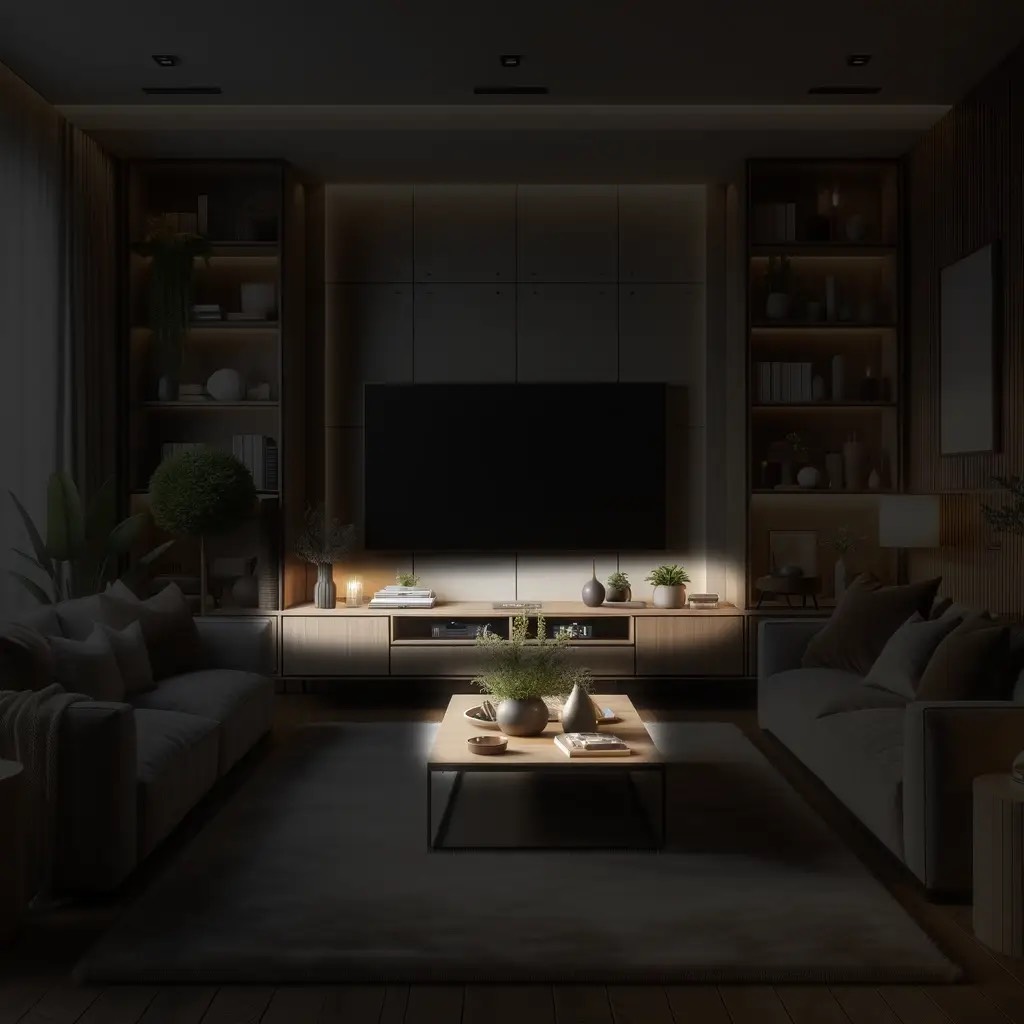 Human perception is a selective mechanism
Find the remote control
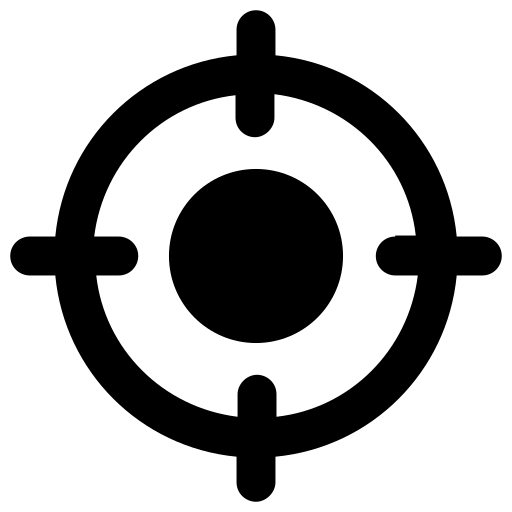 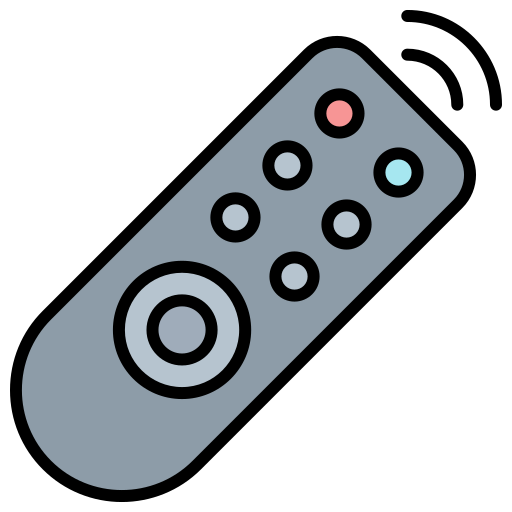 [Speaker Notes: When searching for the remote control in our living room, we overlook many visual details in the scene.We focus on flat surfaces, such as coffee tables or TV stands, where the remote is typically placed.]
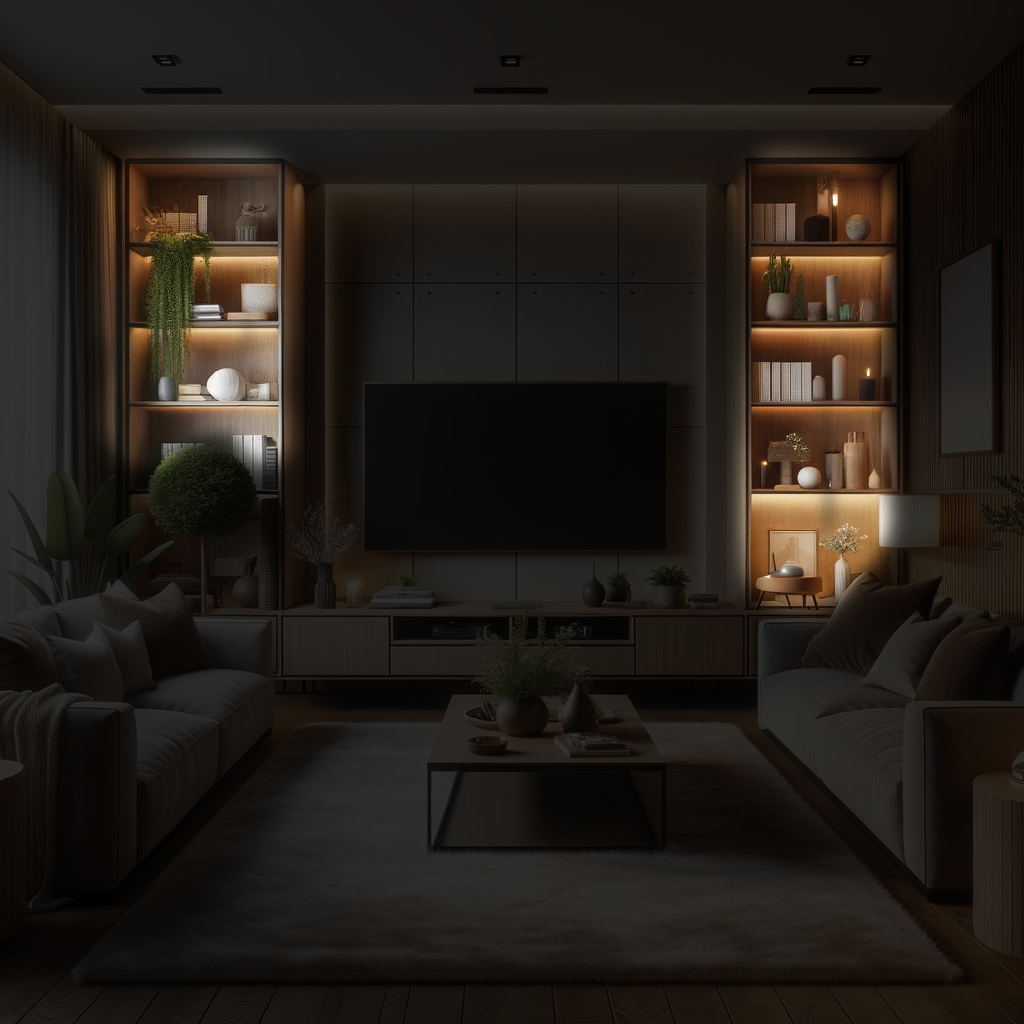 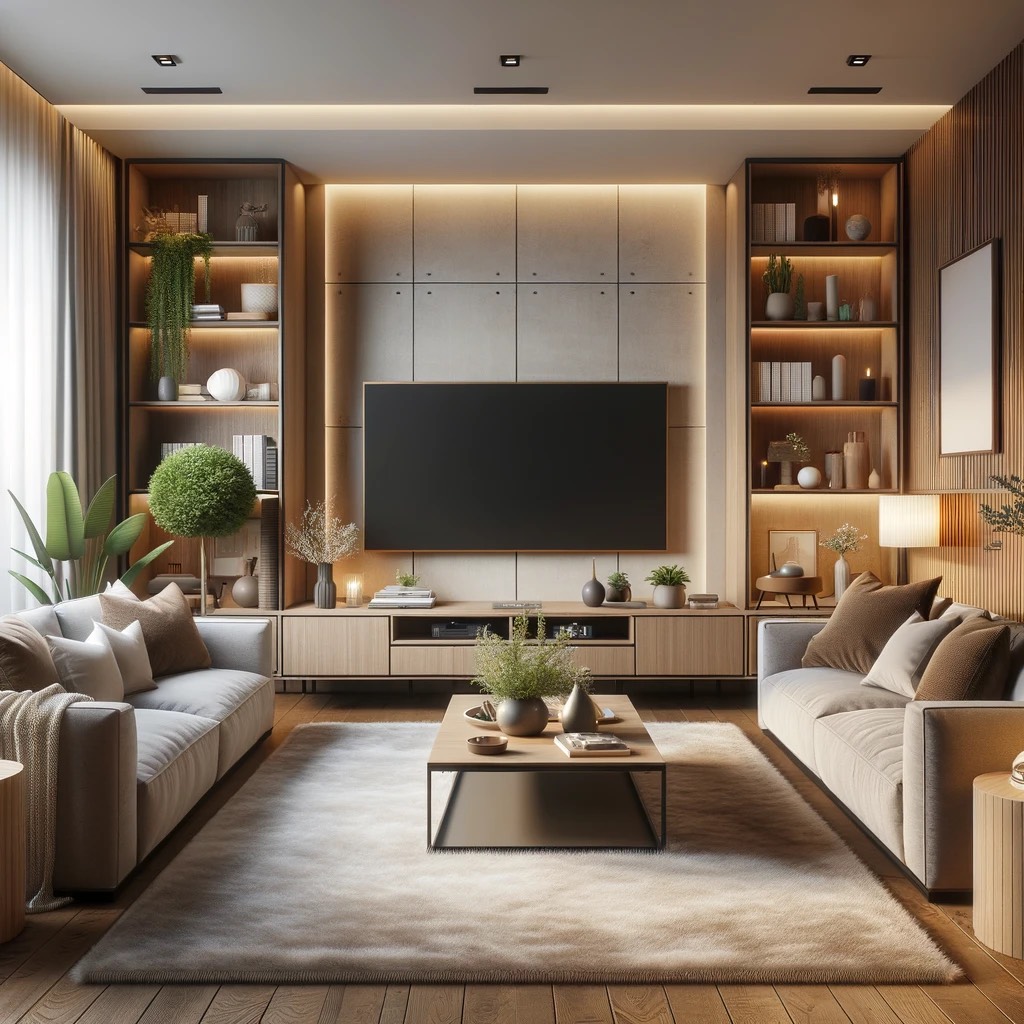 Human perception is a selective mechanism
Find your books
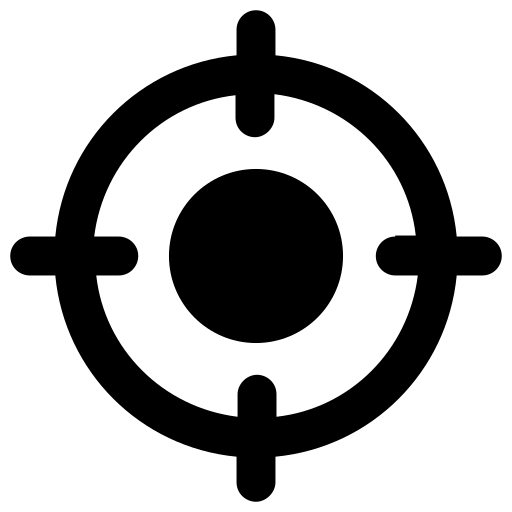 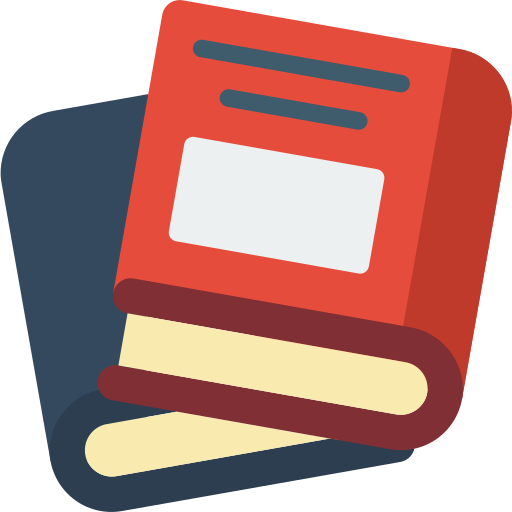 [Speaker Notes: Similarly, when looking for a book, our attention is directed solely to the bookshelf, disregarding other visual stimuli."]
ICLR 2024
Top-down Selective Attention
Human perception is filtered based on the internal goals.
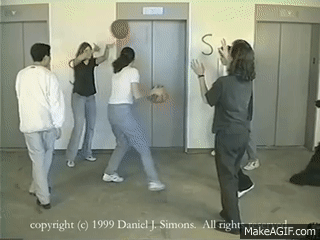 Desimone, R., & Duncan, J. (1995). Neural mechanisms of selective visual attention. Annual review of neuroscience, 18(1), 193-222.
Simons, D. J., & Chabris, C. F. (1999). Gorillas in our midst: Sustained inattentional blindness for dynamic events. perception, 28(9), 1059-1074.
[Speaker Notes: In cognitive psychology, selective attention is a mechanism where perception is filtered based on the internal goals.People can get blind to visible objects, that are irrelevant to the their task. In the famous gorilla experiment, individuals are asked to count the ball passes between white-shirt players and fail to notice a black gorilla crossing the scene.”]
Mobile Manipulation
Image-Goal Navigation
ICLR 2024
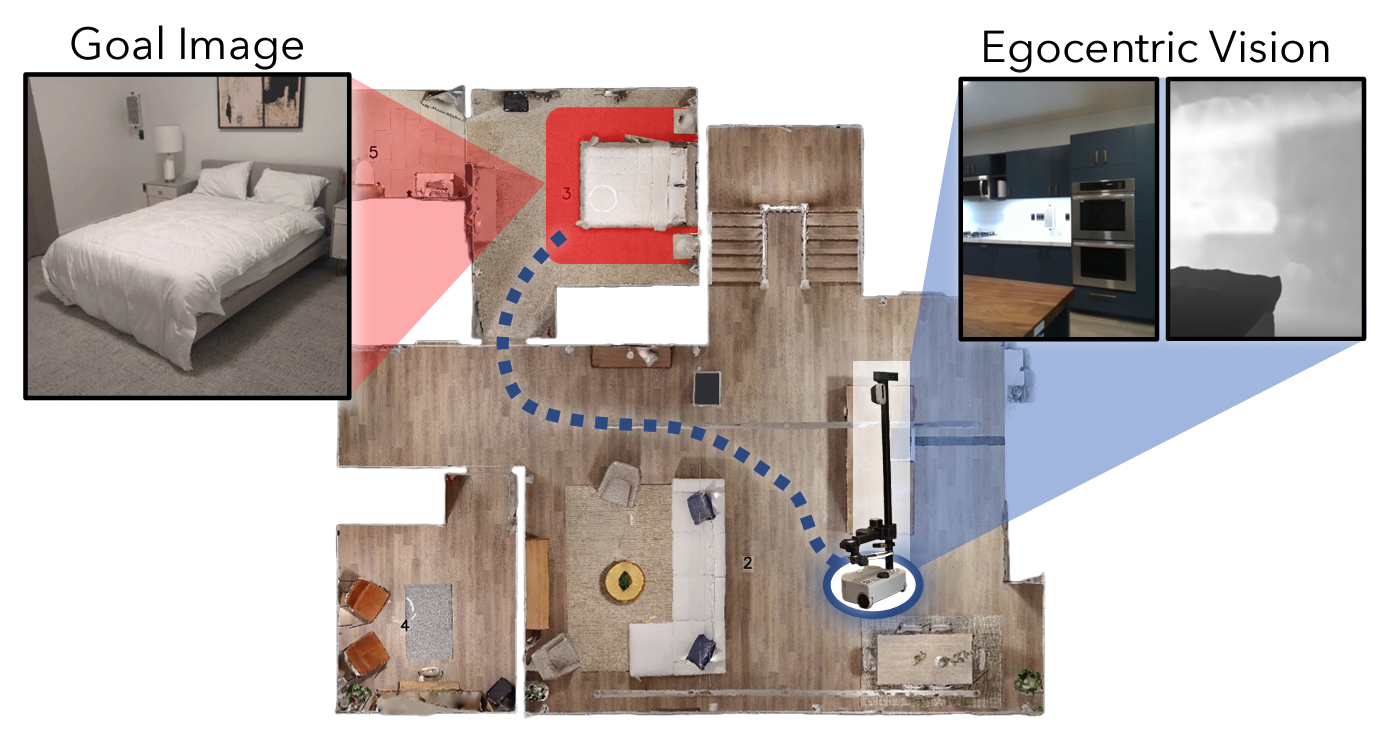 Embodied-AI agents have goal-driven behaviors
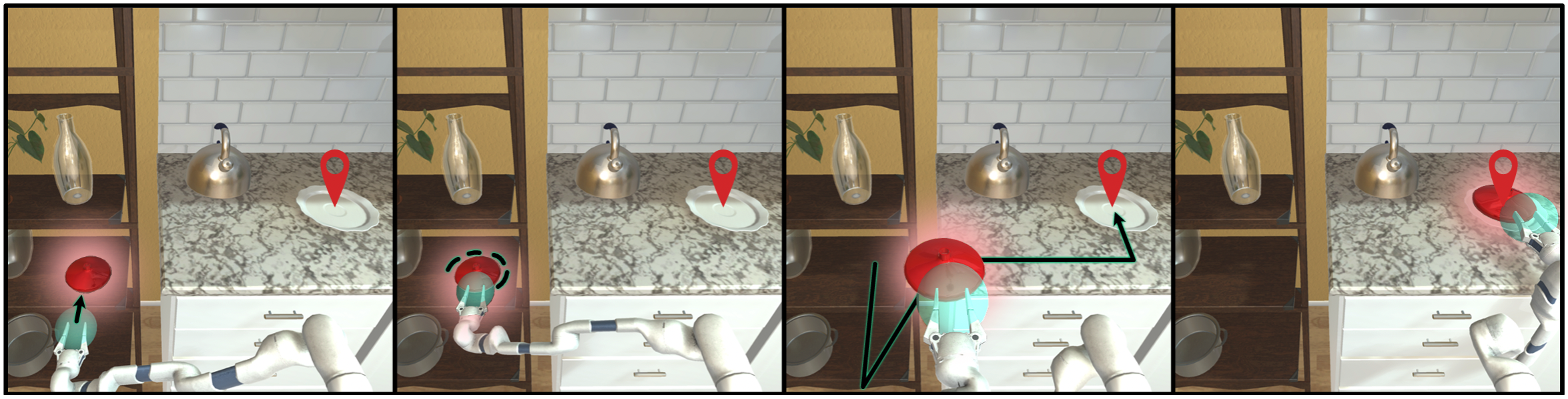 ManipulaTHOR, Ehsani et al., CVPR 2021
Navigating to Objects Specified by Images, Krantz et al., CVPR 2023
[Speaker Notes: Embodied-AI agents have similar goal-directed behaviors, such as navigating to a specific goal or relocating target objects.]
Input Frame
ICLR 2024
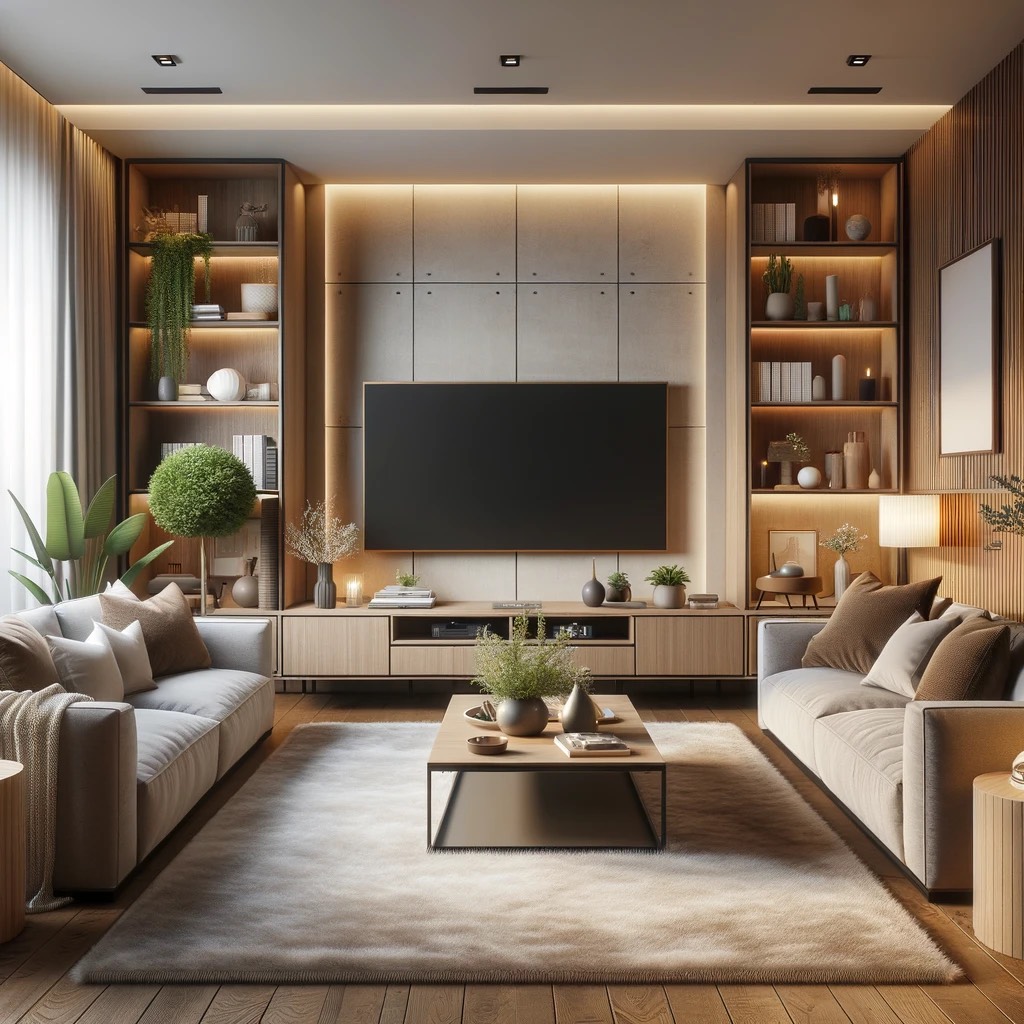 Embodied-AI agents use general-purpose visual backbones
Visual
Encoder
Policy
Act
EmbCLIP, Khandelwal et al., CVPR 2022
SPOC, Ehsani et al., CVPR 2024
[Speaker Notes: However they employ off-the-shelf visual backbones. 
These encoders are pretrained on general-purpose vision tasks and stay frozen throughout the embodied training.]
ICLR 2024
Standard visual encoders capture general-purpose scene information
Task: Find the key
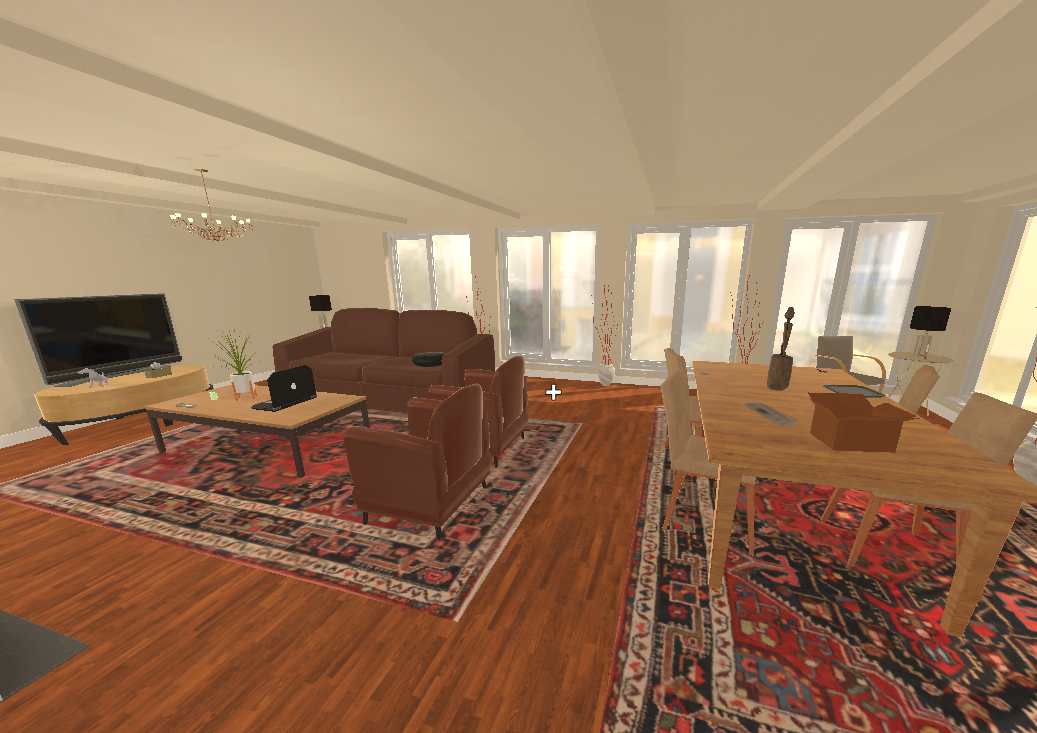 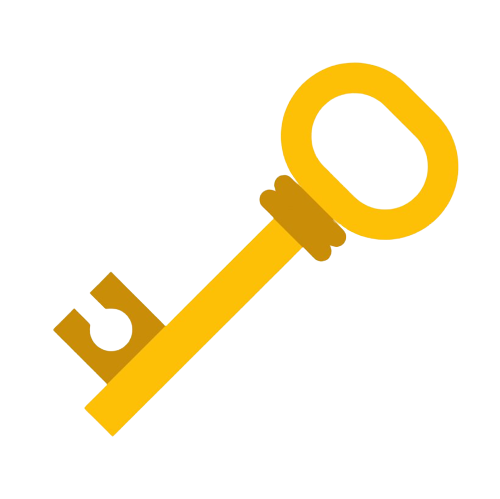 [Speaker Notes: Consider an agent tasked with locating a key in an environment.”]
ICLR 2024
General-purpose Encoder
Standard visual encoders capture general-purpose scene information
Bottom-Up Processing
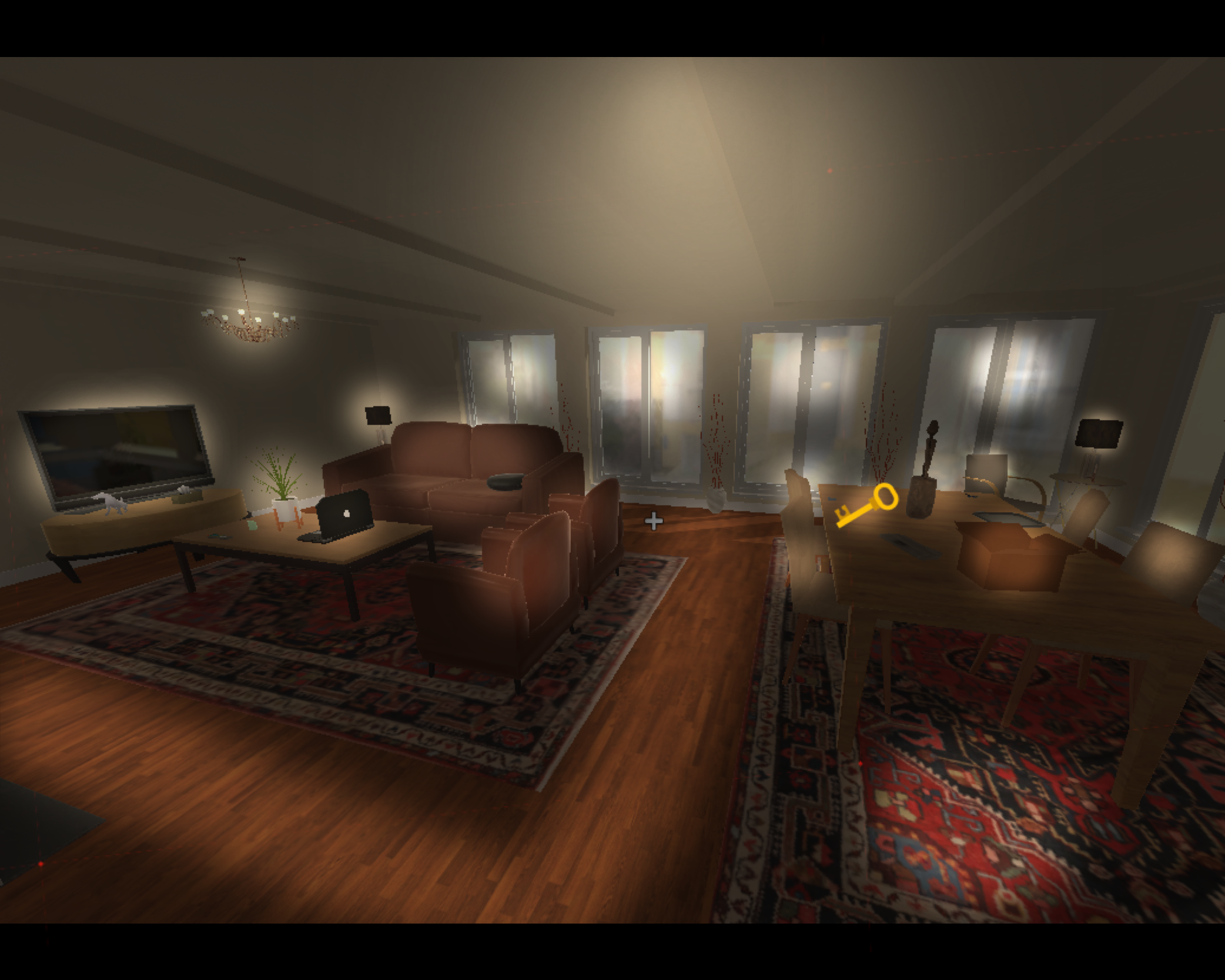 Input Frame
Gray ceiling
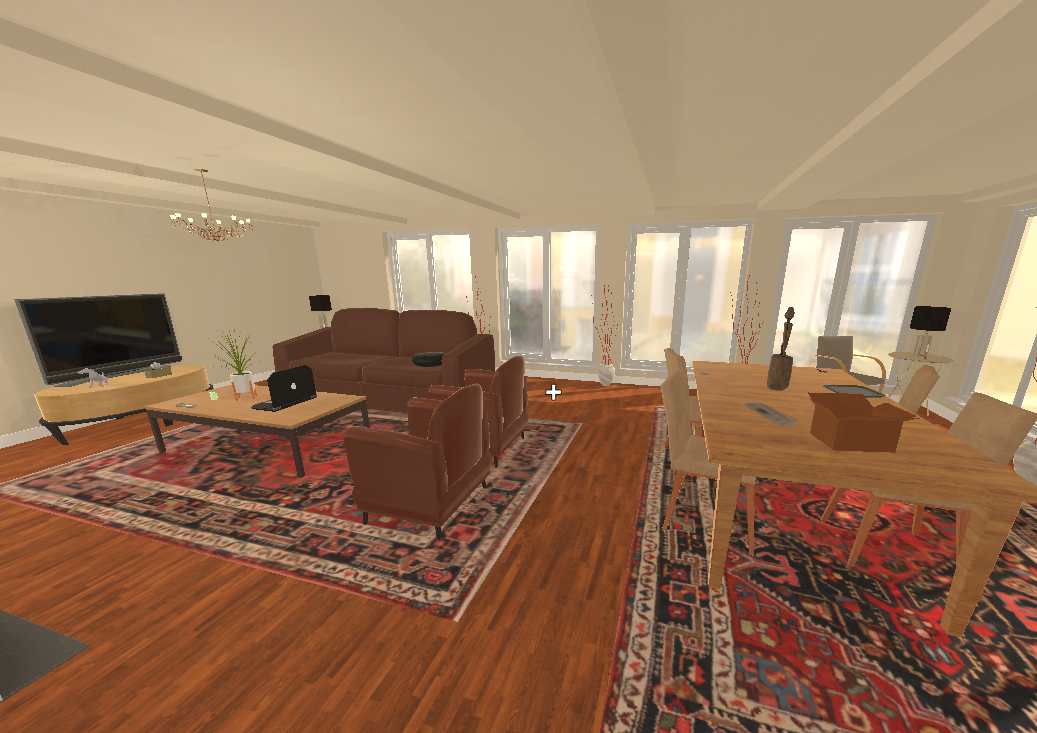 Chandelier
4 big windows
TV
Black lamp
Green plant in a white vase
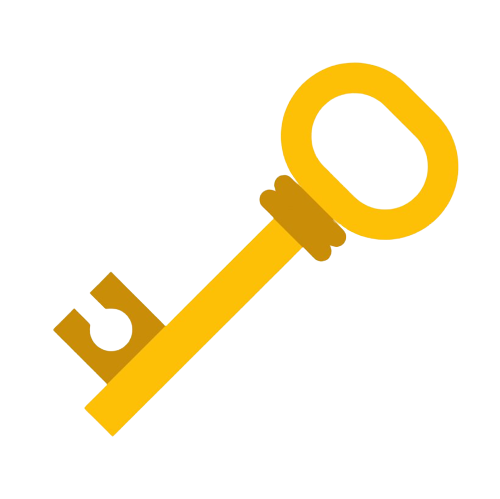 Key
3 brown sofas
Brown box
Coffee table with a laptop on the surface
Wooden
 floor
Textured carpet
Goal: Key
Walkable path
[Speaker Notes: Pretrained vision encoders like CLIP or DINO capture an abundance of task-irrelevant details such as distracting objects, their colors and attributes.These details introduce noise in the learning process and distract the agent from more important visual cues.]
ICLR 2024
Goal-Driven 
Encoder
Goal-Driven Visual Encoder retains the most task-relevant information
Top-Down Selective Attention
Input Frame
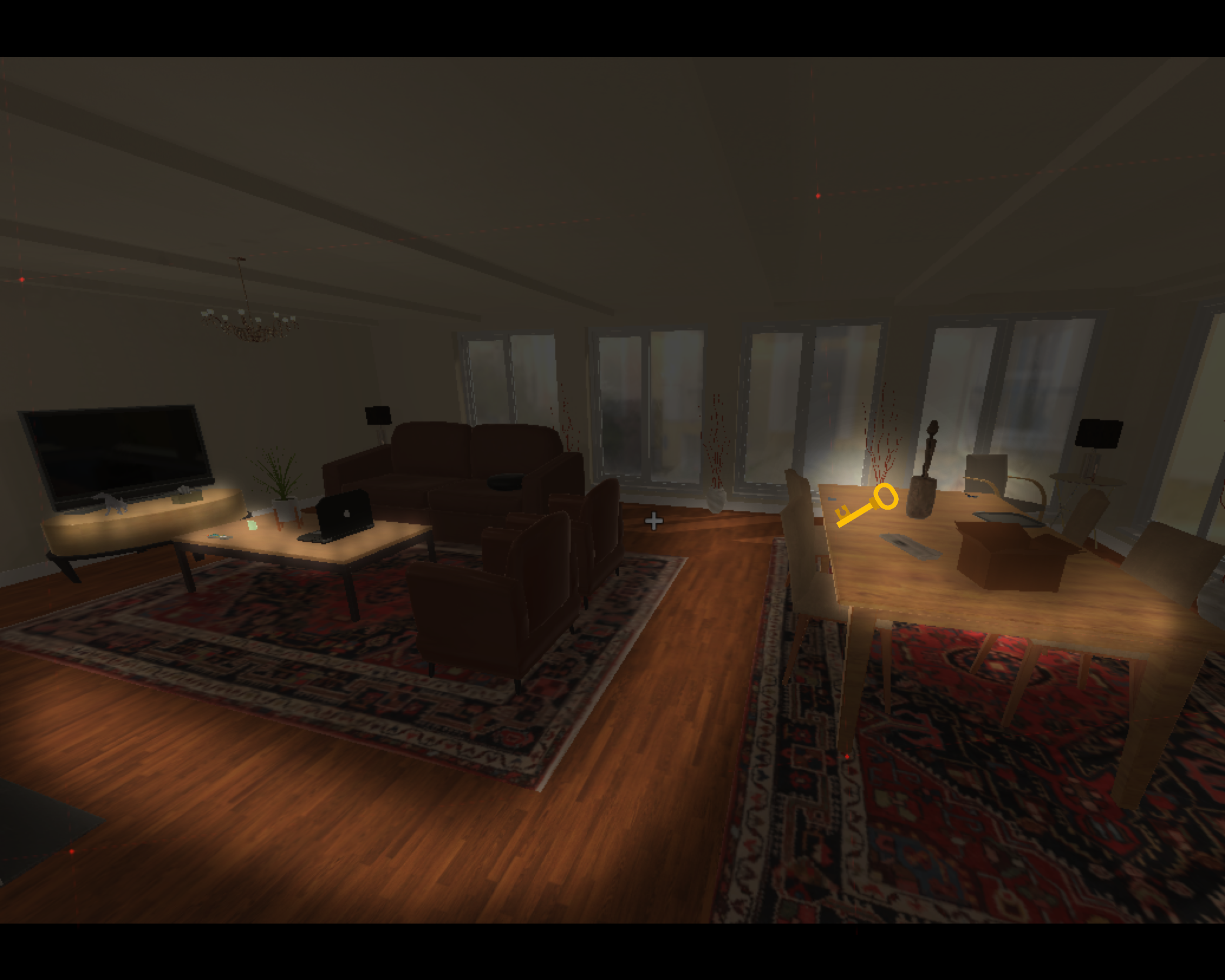 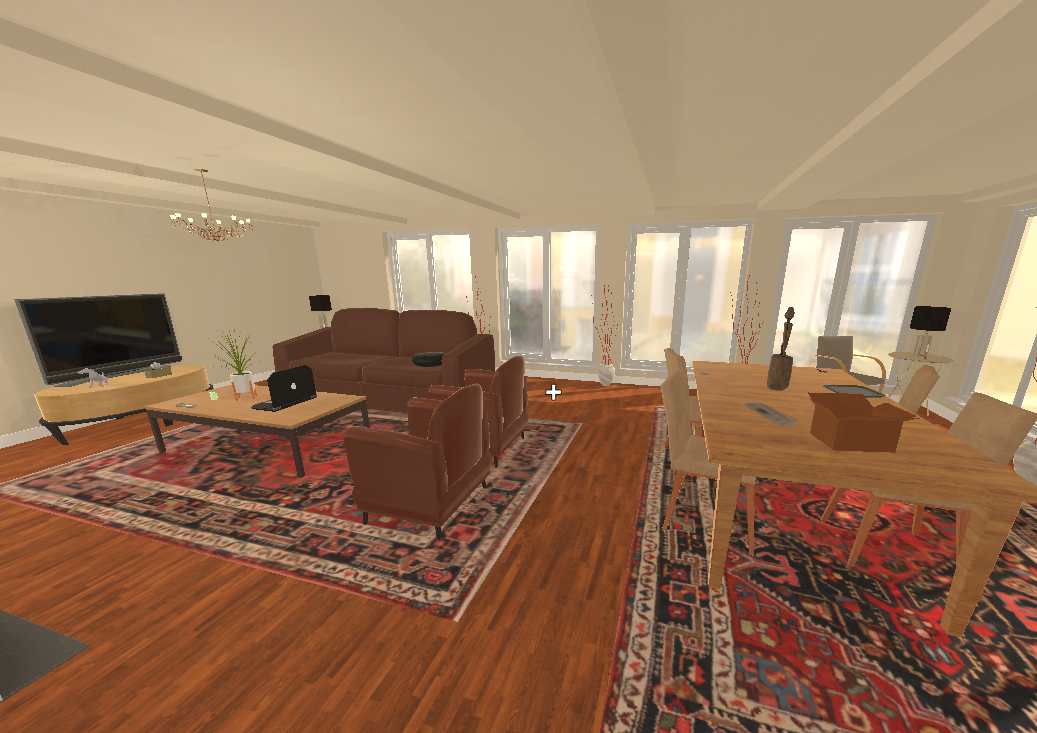 Flat surface might contain the key
TV
Key
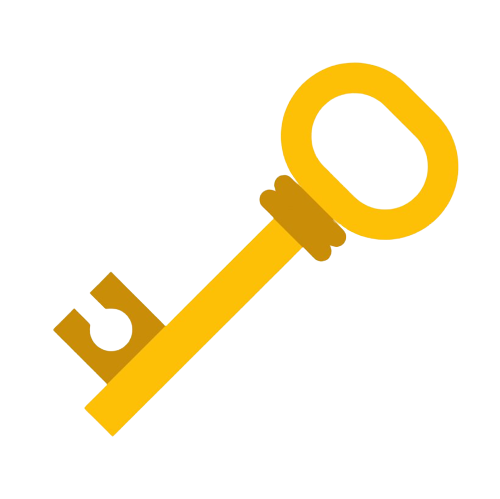 Flat surface might contain the key
Goal: Key
Walkable path to the flat surfaces
[Speaker Notes: A goal-driven visual encoder based on selective attention will only retain the most relevant information to the task, such as identifying flat surfaces likely to hold the key.]
Goal: Chair
Input Frame
ICLR 2024
CNN
Embedder
Standard Embodied-AI architectures
Visual
Encoder
Recurrent
State Encoder
Action
Actor-Critic
Previous
Action
Embedder
[Speaker Notes: Standard embodied-AI architectures contain 3 encoders to embed the visual observation, goal, and previous action]
Goal: Chair
Input Frame
ICLR 2024
CNN
Embedder
Standard Embodied-AI architectures
Visual
Encoder
Recurrent
State Encoder
Action
Actor-Critic
Previous
Action
Embedder
[Speaker Notes: The 3 embeddings are fused to form a goal-conditioned visual representation often with dimensions a large as 1500.]
Goal: Chair
Input Frame
ICLR 2024
CNN
Embedder
Standard Embodied-AI architectures
Visual
Encoder
Remember what it has seen in the past
Decide an action based on the information
Recurrent
State Encoder
Action
Actor-Critic
Previous
Action
Embedder
[Speaker Notes: A recurrent neural network followed by a small actor-critic decide an action based on the observations seen in the past

A recurrent neural network followed by a small actor-critic must remember what it has seen in the past and act accordingly.











A recurrent neural network followed by a small actor-critic module must identify the essential task-related information and act accordingly.”]
Upsampling
Layer
Goal: Chair
Input Frame
Codebook
CNN
Embedder
Goal-Bottlenecked Architecture
Linear
.
.
.
Visual
Encoder
Codebook Module
Convex Combination
Scoring Function
Recurrent
State Encoder
Softmax
Linear
Action
Actor-Critic
Previous
Action
Embedder
Filtered visual observation
[Speaker Notes: We propose a compact codebook module as a goal-conditioned bottleneck to capture task-related information.This allows the policy to focus solely on decision-making based on the filtered observation.

The codebook contains a small set of low-dimensional latent codes, jointly optimized for task reward. The compressed visual embedding is a convex combination of these low-dimensional latent codes.”]
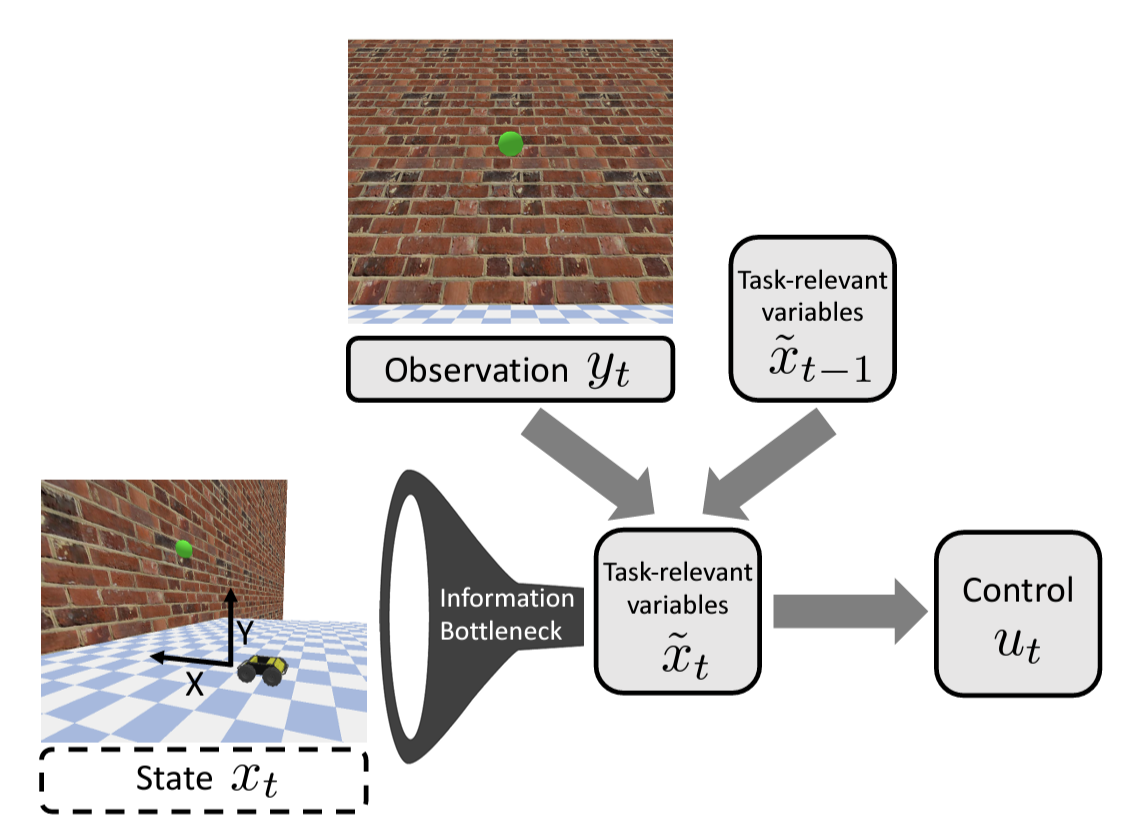 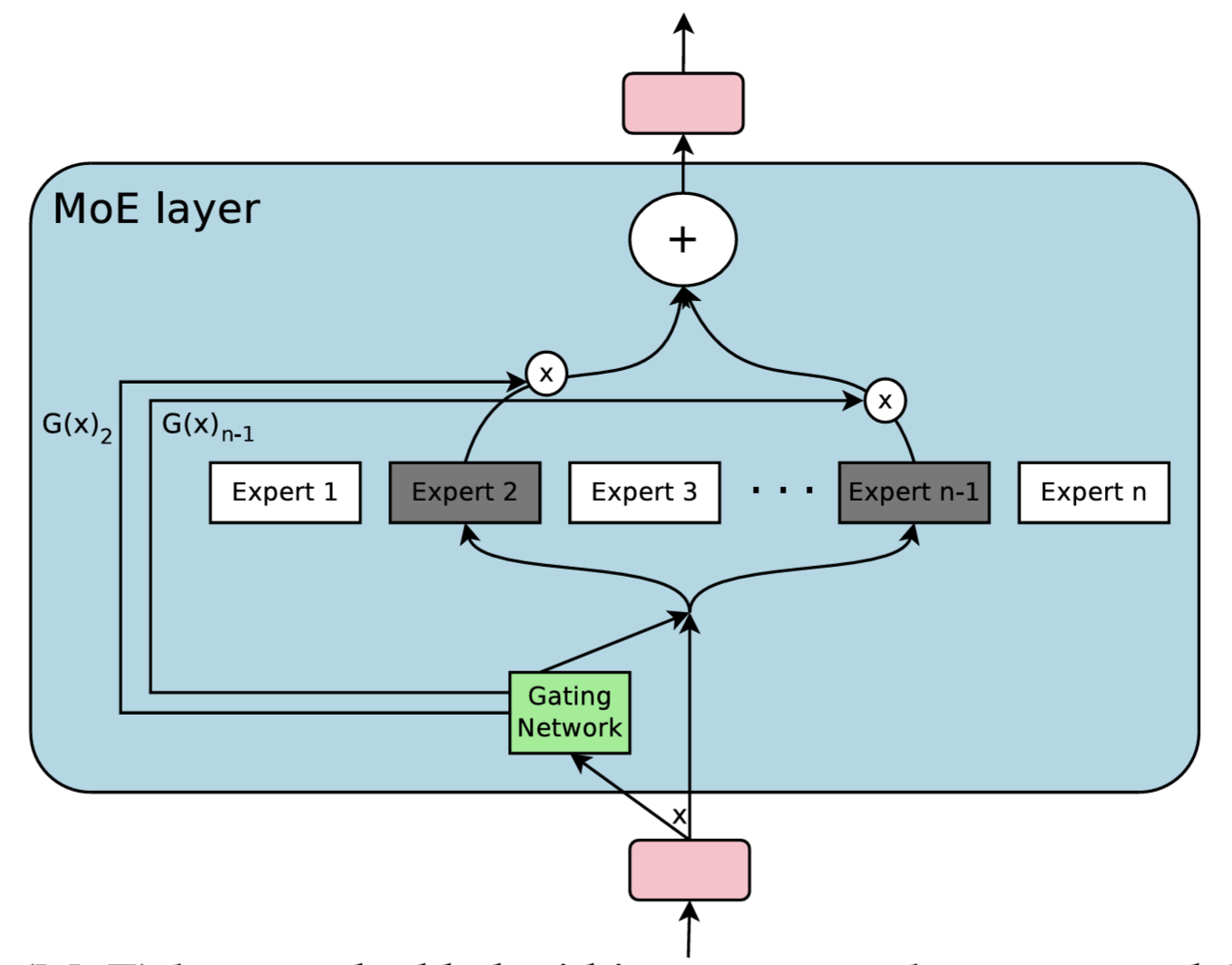 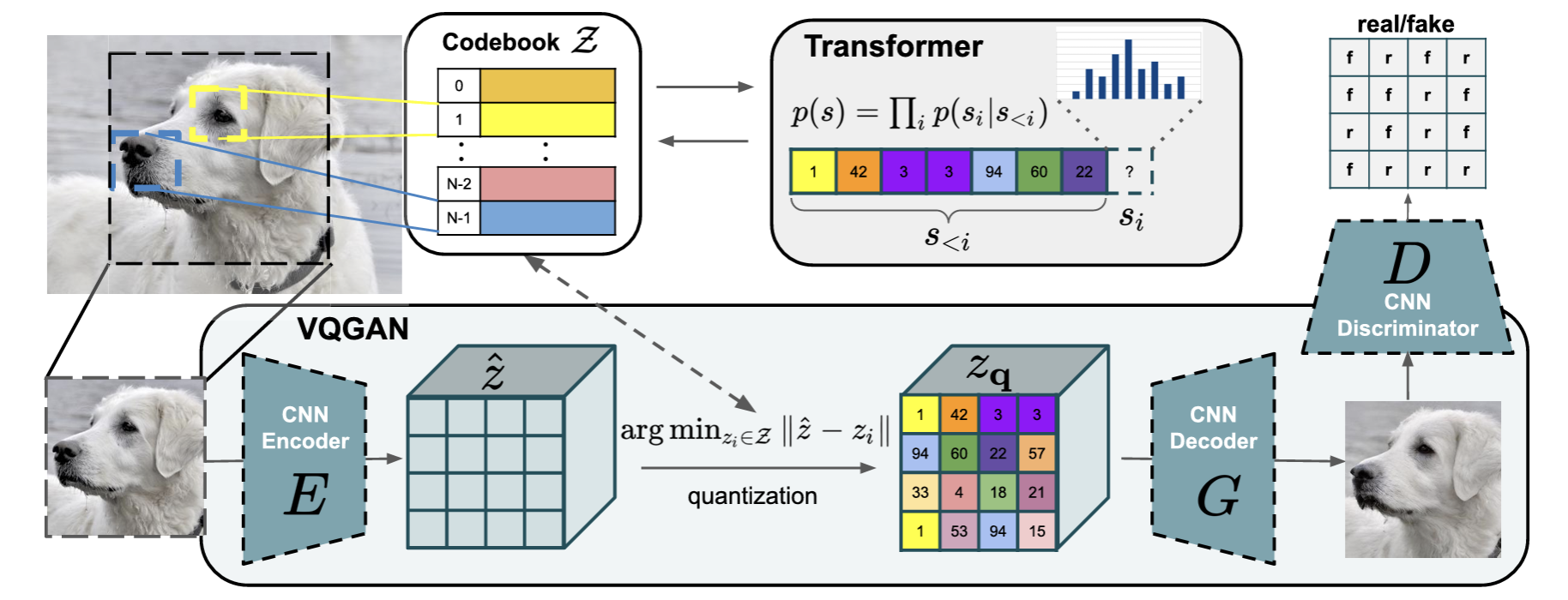 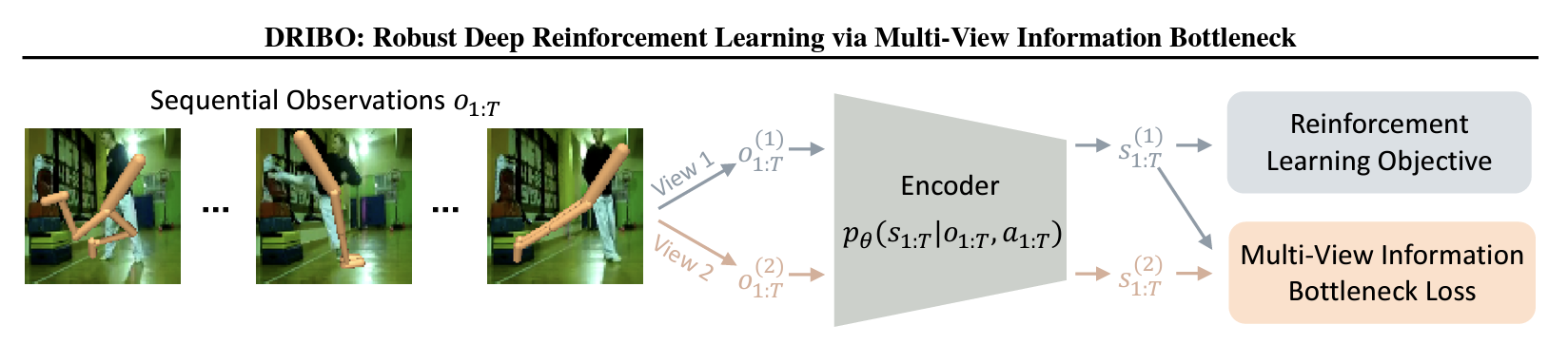 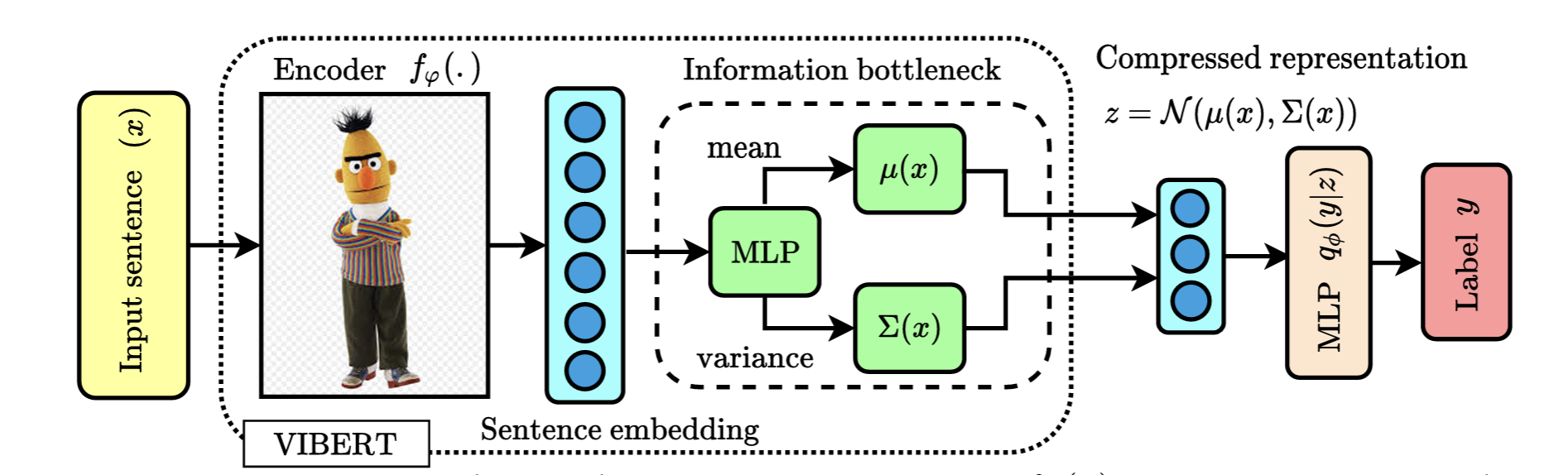 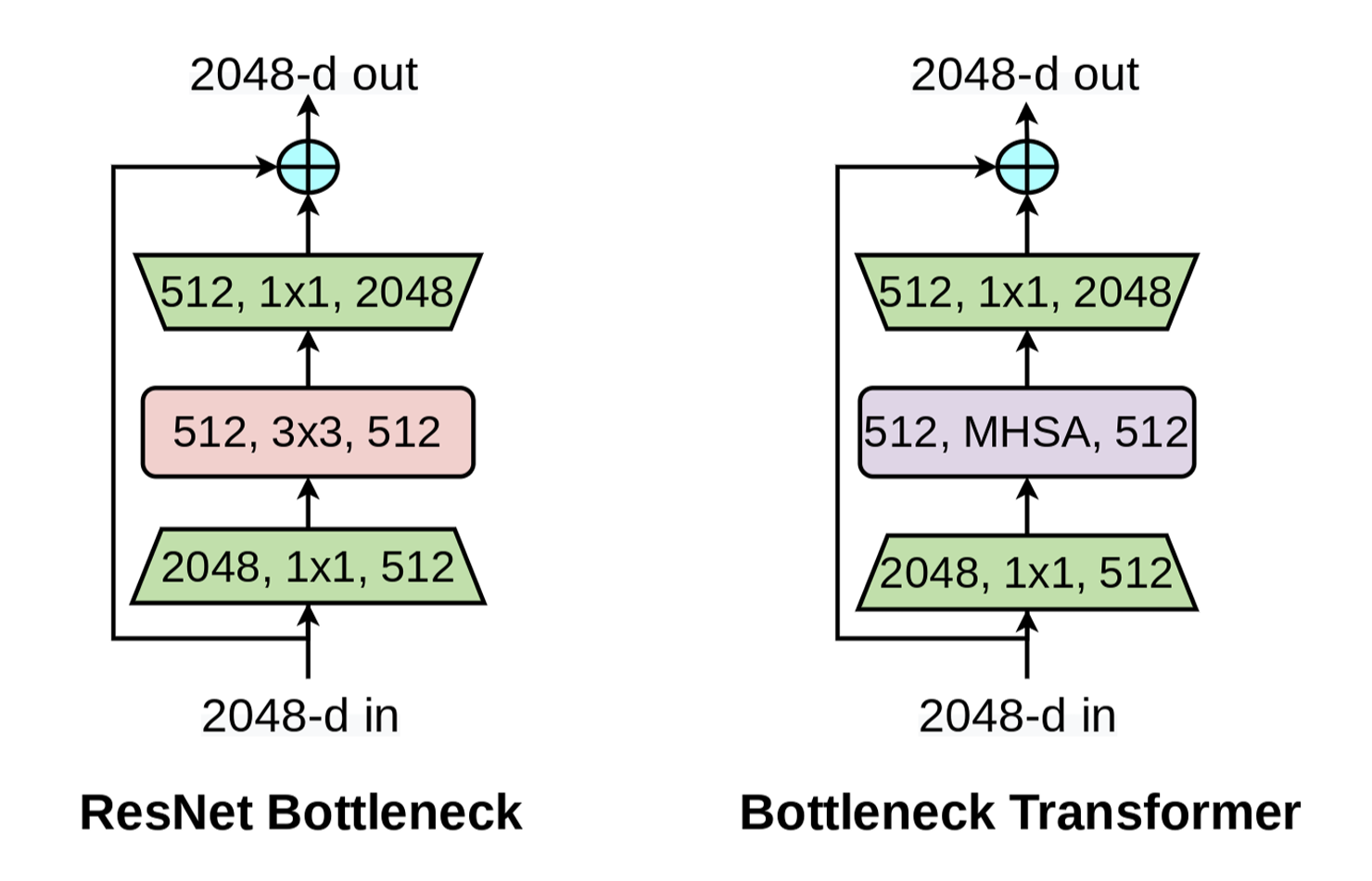 Task-Driven 
Control Policies
Pacelli et al.
RSS 2020
ICLR 2024
Mixture-of-Experts
Shazeer et al.
ICLR 2017
DRIBO
Fan et al.
PMLR 2022
VIBERT
Mahabadi et al.
ICLR 2021
VQGAN
Esser et al.
CVPR 2021
Bottleneck Transformer
Srinivas et al.
CVPR 2021
Bottleneck-based Architectures
[Speaker Notes: Similar to our codebook bottleneck, previous bottlenecked architectures have been applied in computer vision, natural language processing, as well as reinforcement learning and robotics.]
ICLR 2024
Benefits of codebook-bottlenecked representations in Embodied-AI
Improve performance and convergence in Embodied-AI
Improved agent behavior: smoother trajectories and more efficient exploration
More generalizable to new visual domains
Captures the most task-relevant information
Representation-agnostic and applicable to various visual encoders
[Speaker Notes: Next we go through the various benefits of codebook-bottlenecked representations]
ICLR 2024
Benefits of codebook-bottlenecked representations in Embodied-AI
Improve performance and convergence in Embodied-AI
Improved agent behavior: smoother trajectories and more efficient exploration
More generalizable to new visual domains
Captures the most task-relevant information
Representation-agnostic and applicable to various visual encoders
ICLR 2024
Codebook-Bottlenecked Representations Improve Performance in Embodied-AI
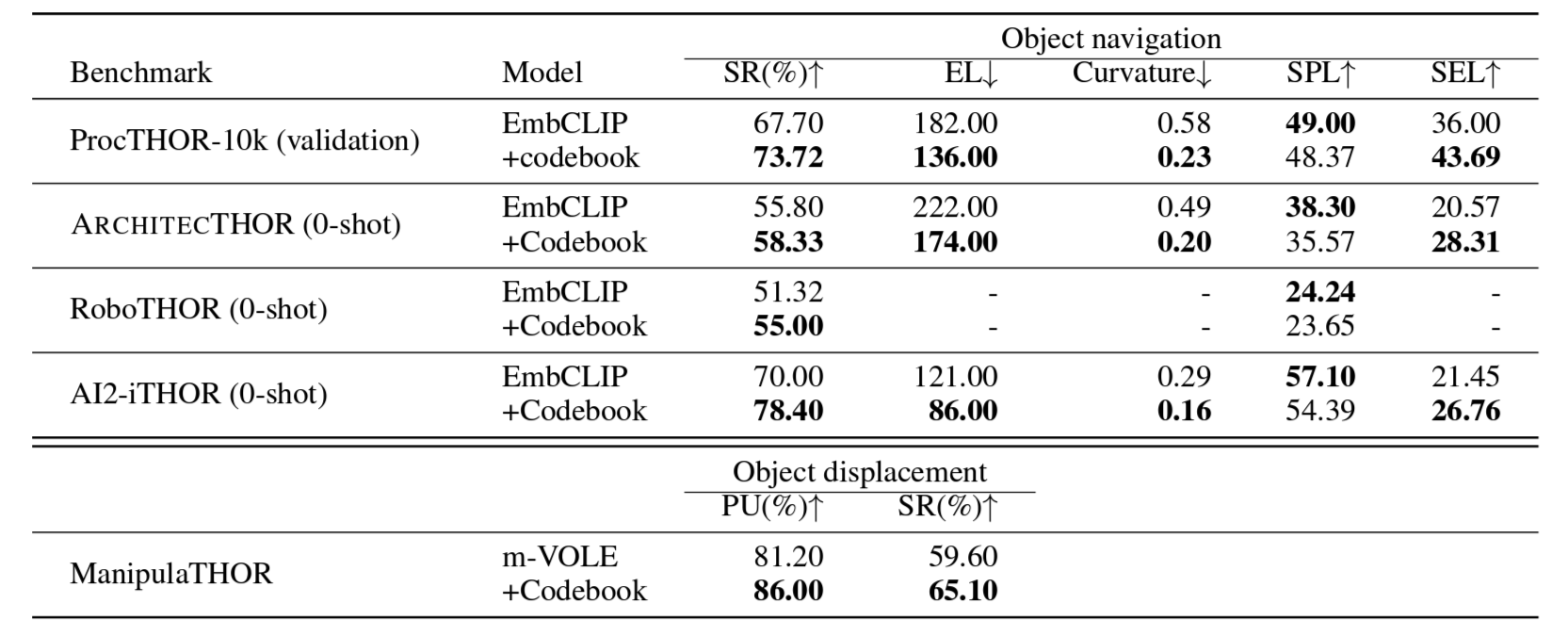 EmbCLIP, Khandelwal et al., CVPR 2022
[Speaker Notes: We outperform SOTA across 5 embodied-AI benchmarks.Our agent achieves higher success rate and lower episode length.]
ICLR 2024
Codebook-Bottlenecked Representations Improve Performance in Embodied-AI
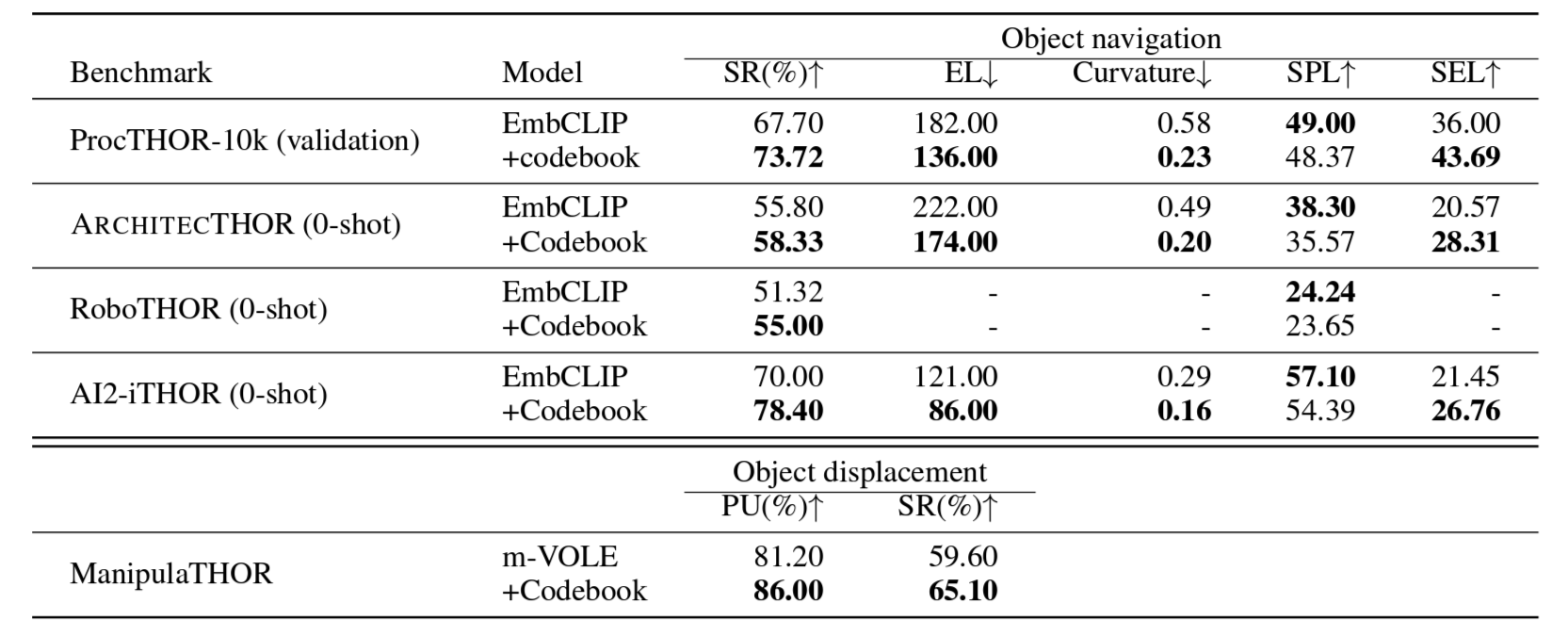 [Speaker Notes: travels in smoother trajectories.]
ICLR 2024
Codebook-Bottlenecked Representations Improve Performance in Embodied-AI
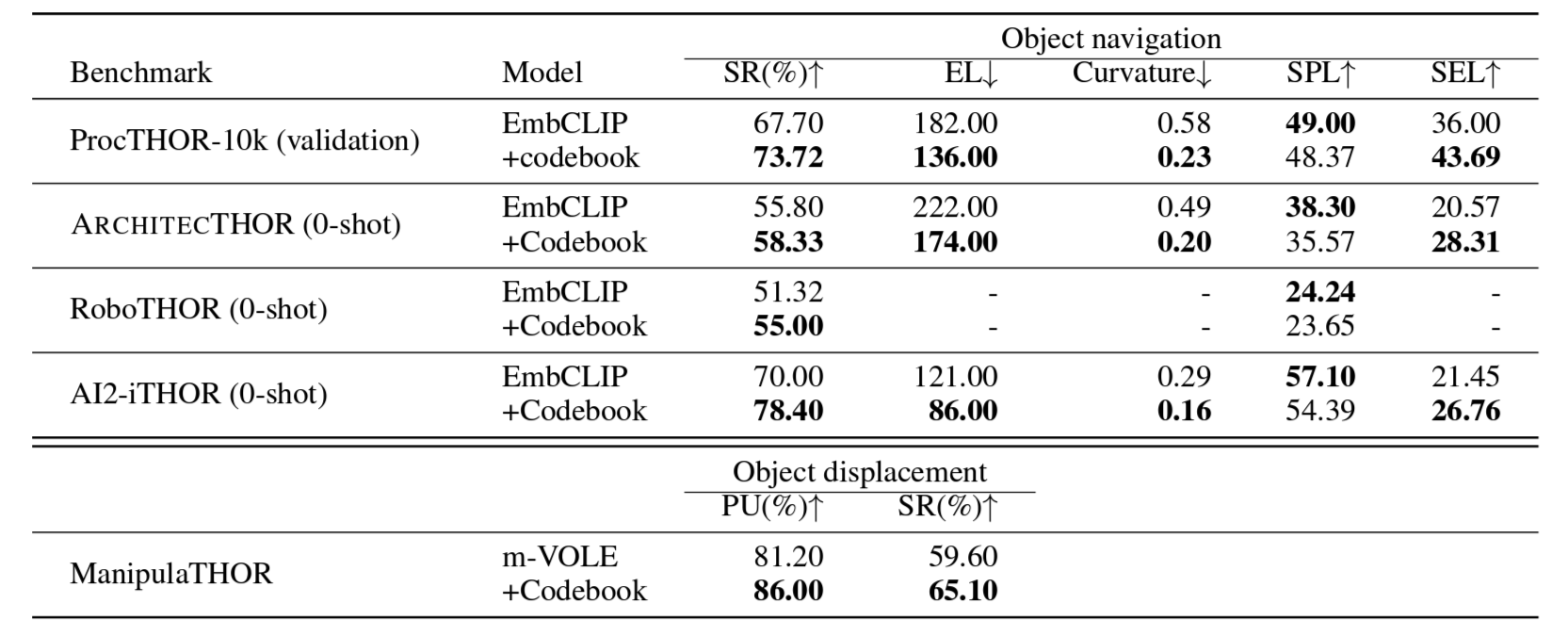 [Speaker Notes: And is more efficient in solving the tasks.]
ICLR 2024
Benefits of codebook-bottlenecked representations in Embodied-AI
Improve performance and convergence in Embodied-AI
Improved agent behavior: smoother trajectories and more efficient exploration
More generalizable to new visual domains
Captures the most task-relevant information
Representation-agnostic and applicable to various visual encoders
Success
ICLR 2024
Fail
Our agent explores more efficiently and in smoother trajectories
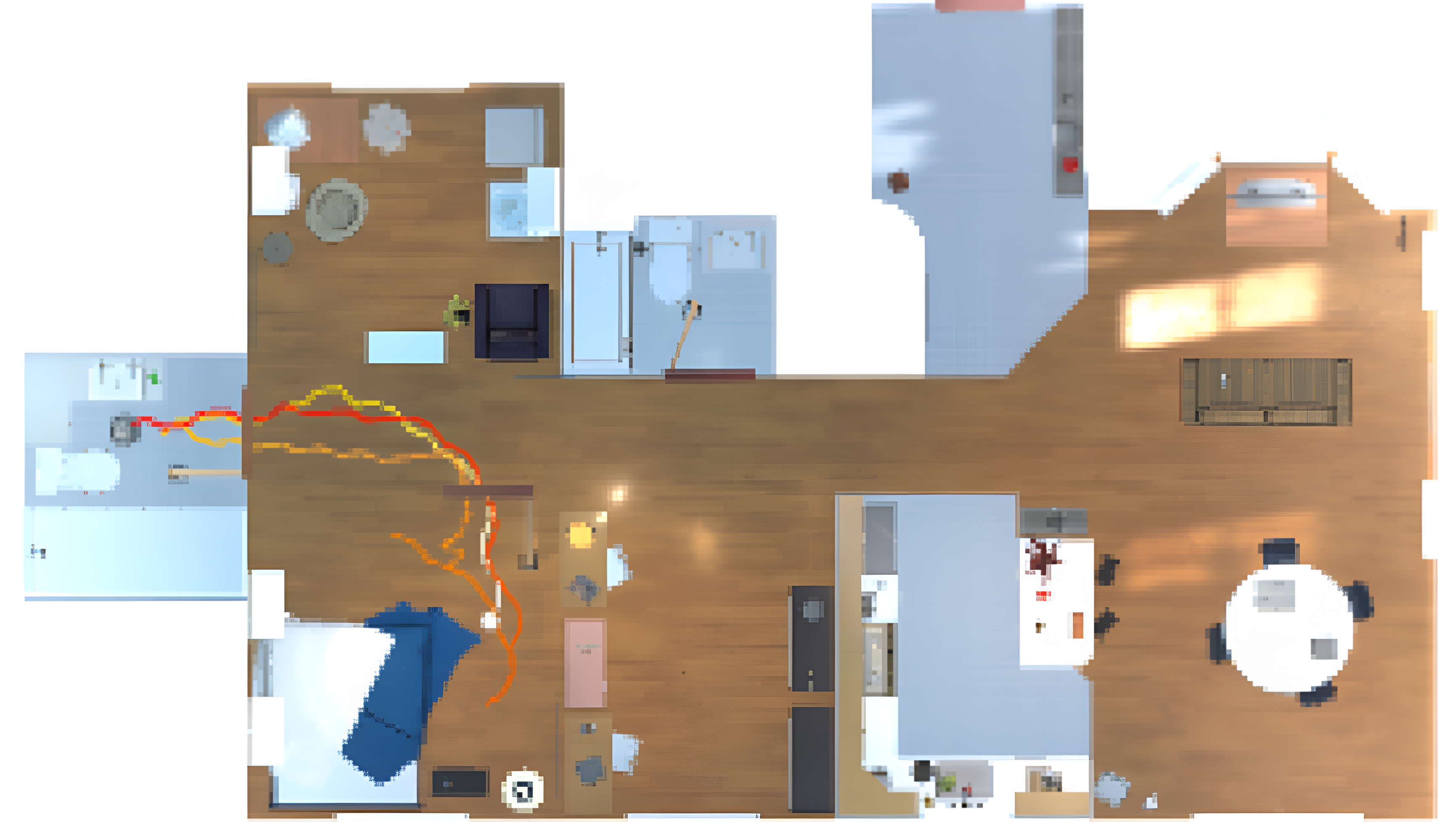 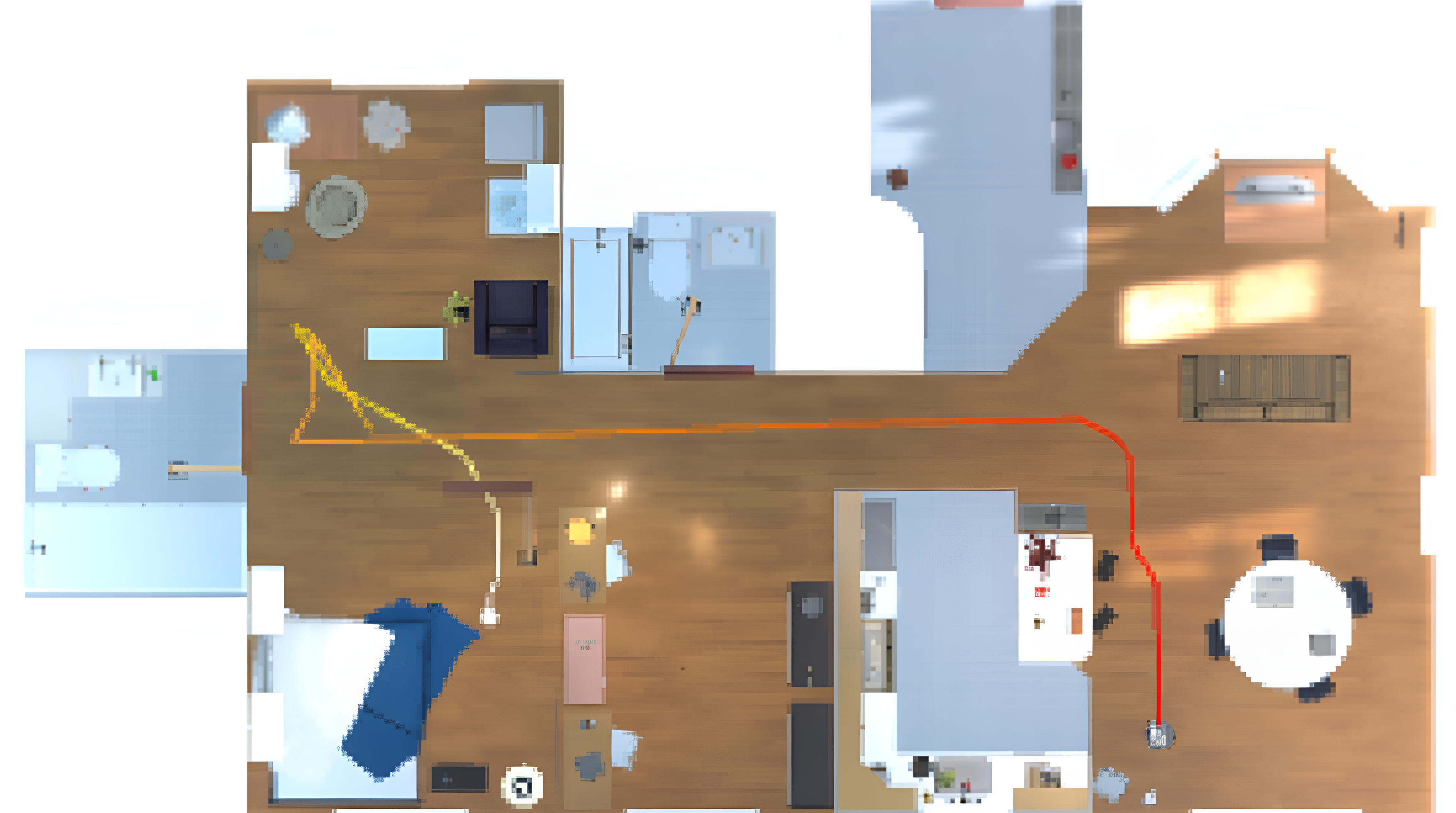 End
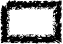 Start
Start
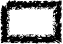 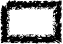 End
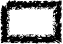 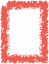 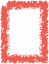 Goal
Goal
EmbCLIP
EmbCLIP + Codebook
[Speaker Notes: We observe noticeable improvements in agent behavior.Namely exploring more efficiently and traveling in smoother paths.]
Success
ICLR 2024
Fail
Our agent explores more efficiently and in smoother trajectories
Goal
Goal
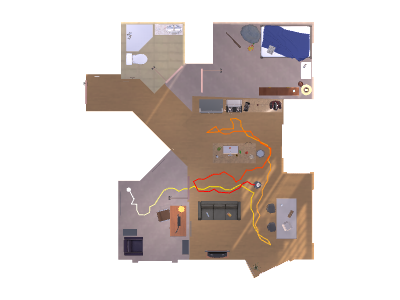 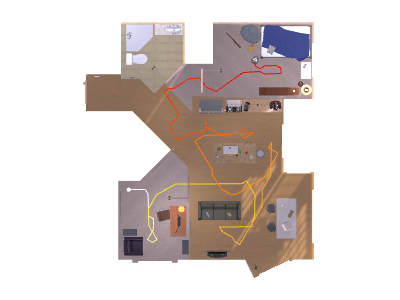 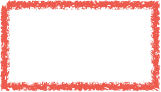 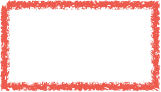 End
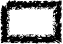 End
Start
Start
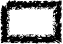 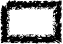 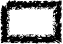 EmbCLIP
EmbCLIP + Codebook
[Speaker Notes: While the baseline agent takes redundant rotations and performs poorly in exploration]
Success
ICLR 2024
Fail
Our agent explores more efficiently and in smoother trajectories
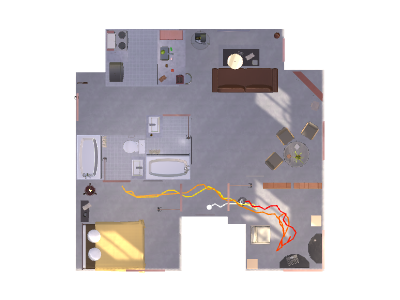 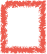 Goal
End
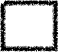 Start
EmbCLIP
[Speaker Notes: "Comparing the first-person views of the two agents reveals that the baseline agent frequently makes redundant rotations]
Success
ICLR 2024
Fail
Our agent explores more efficiently and in smoother trajectories
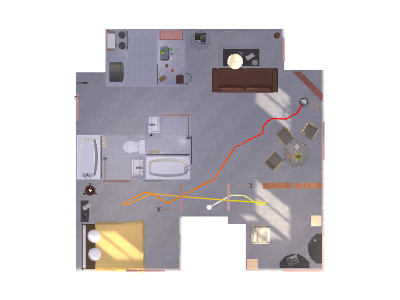 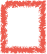 Goal
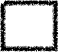 End
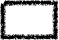 Start
EmbCLIP + Codebook
[Speaker Notes: whereas our agent follows much smoother paths.”]
ICLR 2024
Benefits of codebook-bottlenecked representations in Embodied-AI
Improve performance and convergence in Embodied-AI
Improved agent behavior: smoother trajectories and more efficient exploration
More generalizable to new visual domains
Captures the most task-relevant information
Representation-agnostic and applicable to various visual encoders
ICLR 2024
Codebook embeddings generalize to new visual domains
CNN
CNN
Scoring
Function
Embedder
Embedder
Upsampling
Layer
Actor-Critic
Recurrent
State Encoder
Goal: Chair
CLIP
ResNet
Input Frame
Codebook
Decision-Making Modules
Previous
Action
[Speaker Notes: To investigate the transfer to new visual domains such as a new simulator, we keep the decision-making modules frozen]
ICLR 2024
Codebook embeddings generalize to new visual domains
CNN
CNN
Scoring
Function
Embedder
Embedder
Upsampling
Layer
Actor-Critic
Recurrent
State Encoder
Goal: Chair
Adaptation Module
CLIP
ResNet
Input Frame
Codebook
Decision-Making Modules
Previous
Action
[Speaker Notes: and only fine-tune the parameters responsible for extracting the visual cues.]
Better generalization to new visual domains
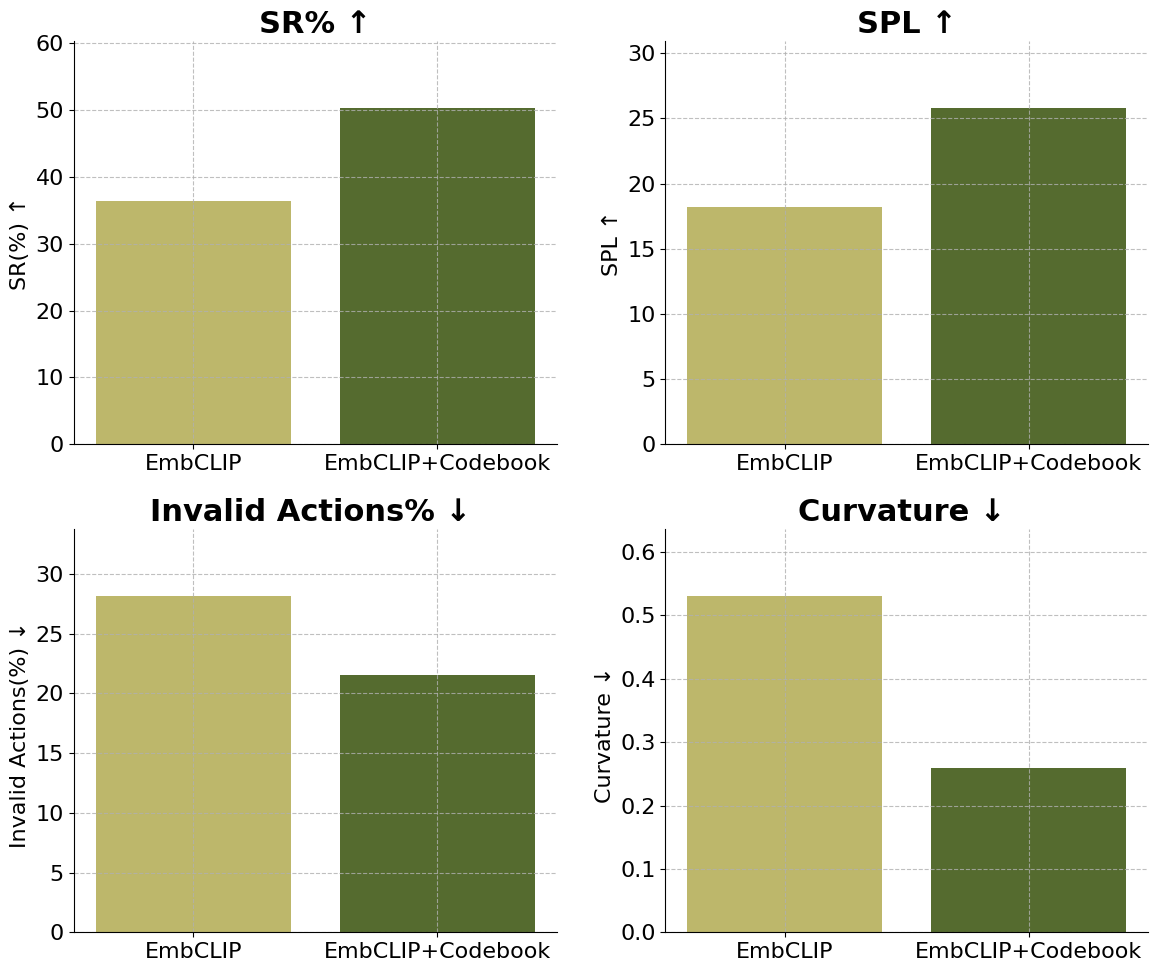 13.80
7.58
6.60
0.27
ICLR 2024
Codebook embeddings generalize to new visual domains
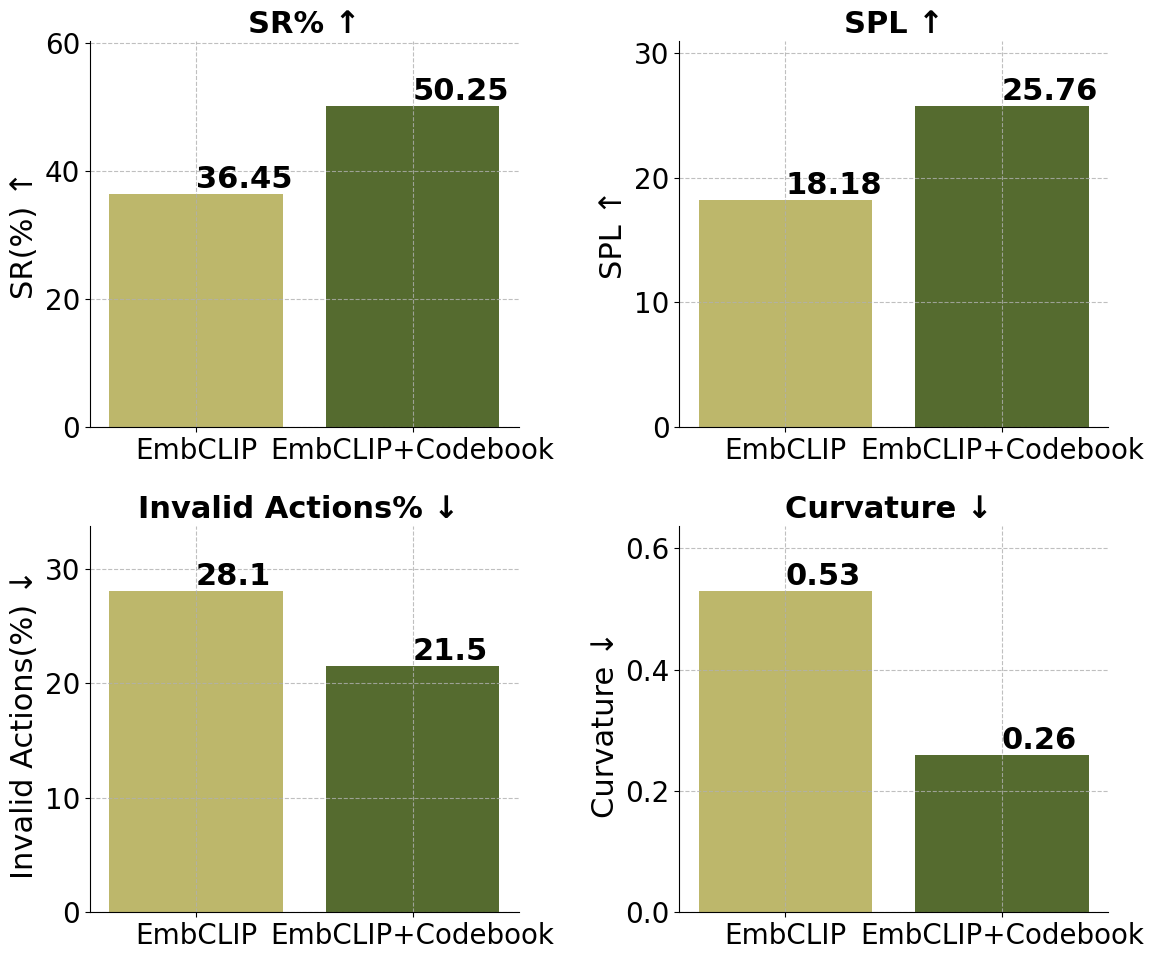 Pre-train:

Finetune:
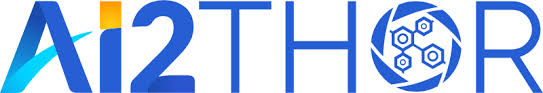 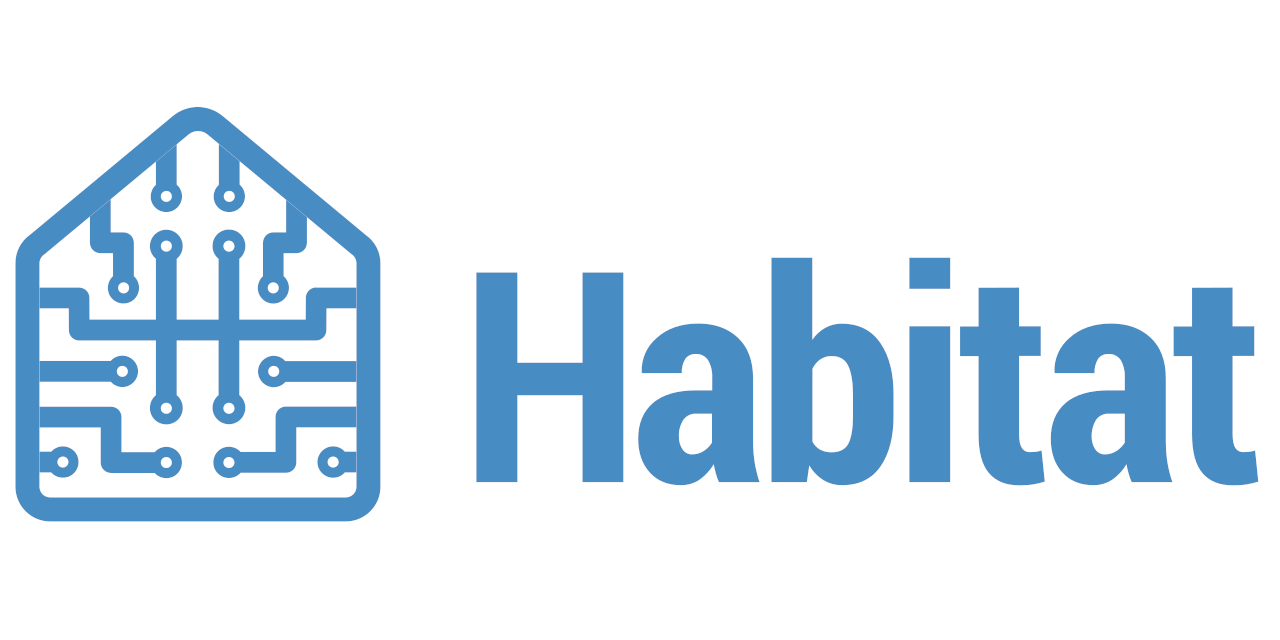 [Speaker Notes: Our architecture shows better transfer when faced with similar tasks in new visual domains.As shown by the huge improvement across all metrics in the new simulator.]
ICLR 2024
Benefits of codebook-bottlenecked representations in Embodied-AI
Improve performance and convergence in Embodied-AI
Improved agent behavior: smoother trajectories and more efficient exploration
More generalizable to new visual domains
Captures the most task-relevant information
Representation-agnostic and applicable to various visual encoders
ICLR 2024
Codebook-bottlenecked embeddings retain the most task-relevant information
Task-Irrelevant
Task-Relevant
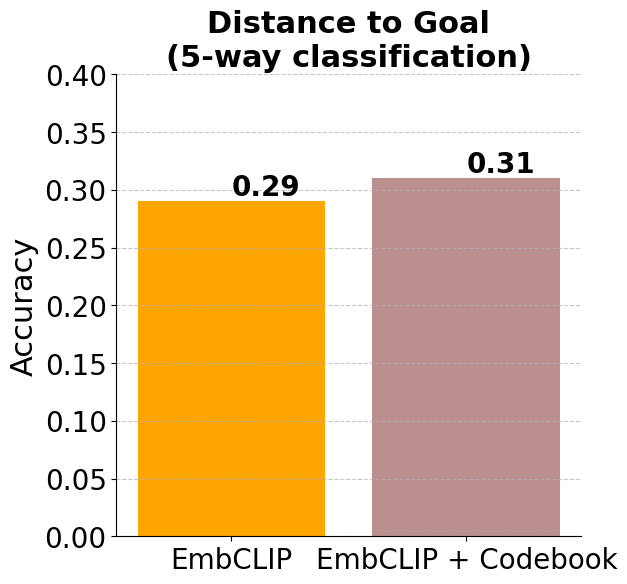 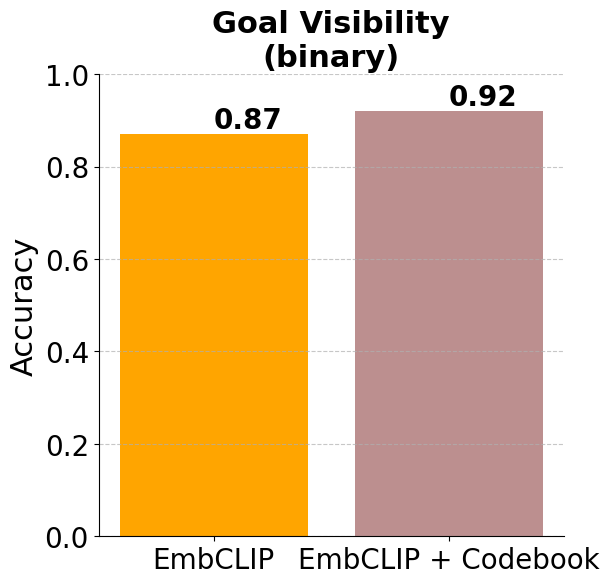 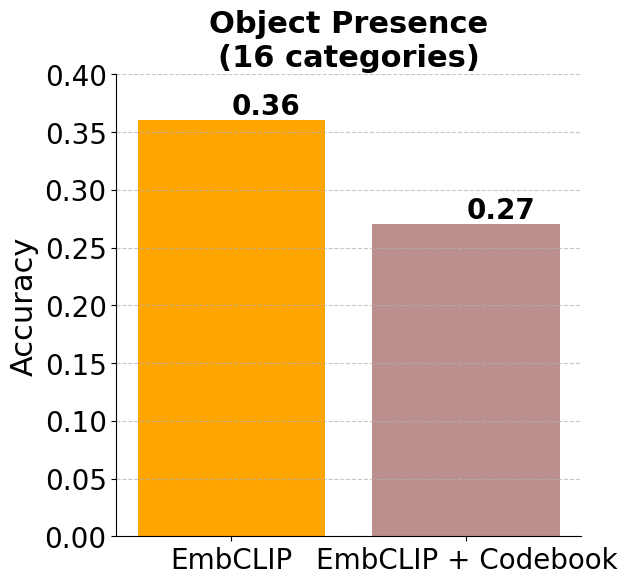 [Speaker Notes: We employ linear probing for a set of primitive tasks to evaluate the information captured in our embeddingsWhile the new representation is suboptimal in object detection from non-goal categories, it’s more effective in predicting task-related information such as goal visibility and proximity.]
Laptop
House Plant
Basketball
Bowl
Chair
Vase
Alarm Clock
ICLR 2024
Codebook-bottlenecked embeddings retain the most task-relevant information
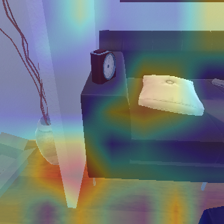 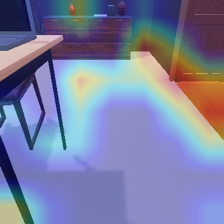 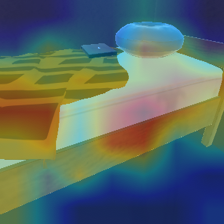 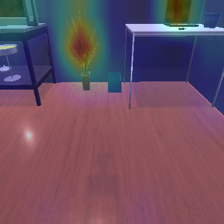 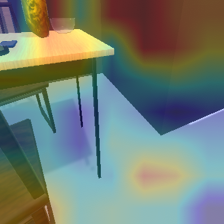 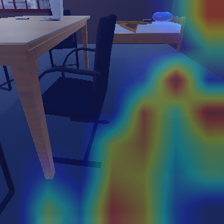 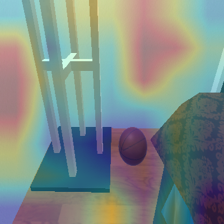 EmbCLIP
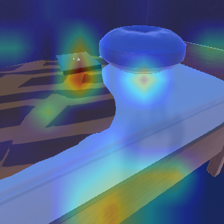 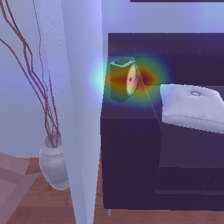 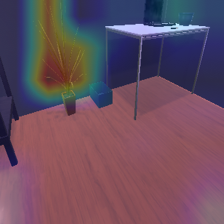 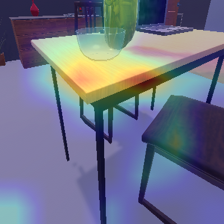 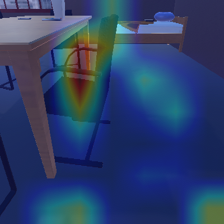 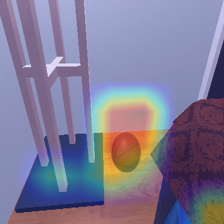 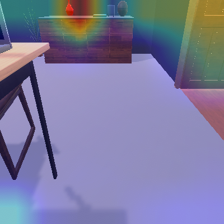 EmbCLIP-Codebook
[Speaker Notes: GradCAM attention maps further show our model effectively ignores distractions, and only focus on object goals.]
Mug
Bowl
Vase
Vase
ICLR 2024
Codebook-bottlenecked embeddings retain the most task-relevant information
Query Image
Nearest Neighbors
BasketBall
HousePlant
Television
Bed
Goal:
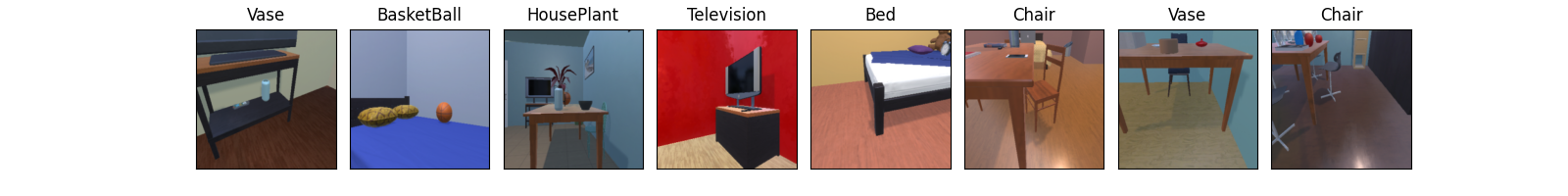 EmbCLIP
+Codebook
Goal: Vase
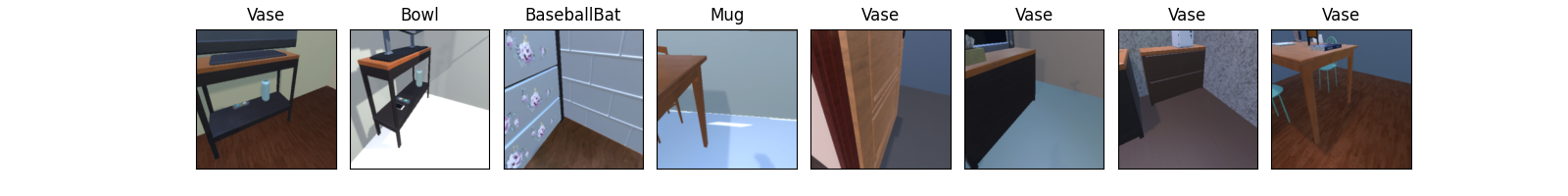 Goal:
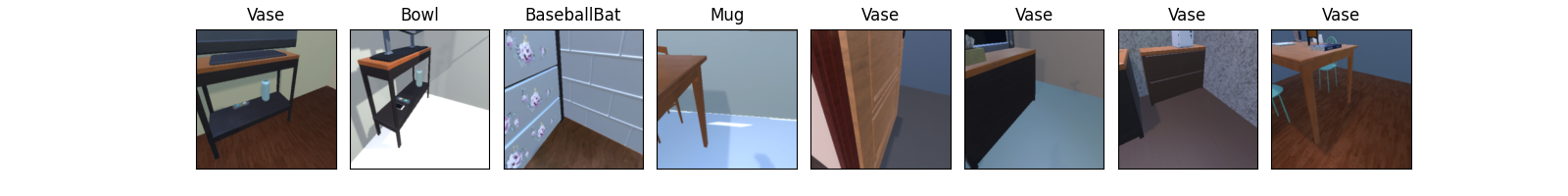 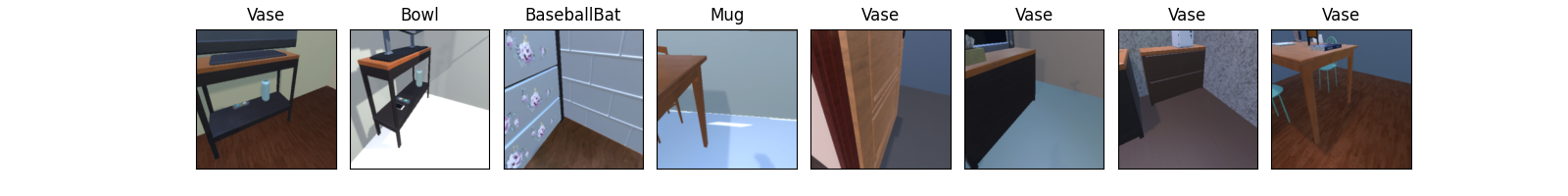 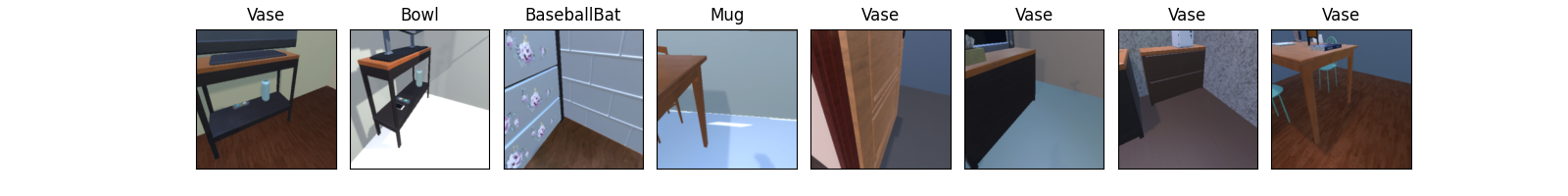 EmbCLIP
[Speaker Notes: According to the nearest neighbors, our visual embeddings group frames by goal visibility and proximity, while the baseline focuses on scene semantics. 

In this example, our nearest neighbors display frames where the object goal is clearly visible, similar to the query image. While the baseline neighbors consistently display a wooden table.”]
ICLR 2024
Codebook-bottlenecked embeddings retain the most task-relevant information
Query Image
Nearest Neighbors
GarbageCan
BaseBallBat
GarbageCan
Bed
Goal:
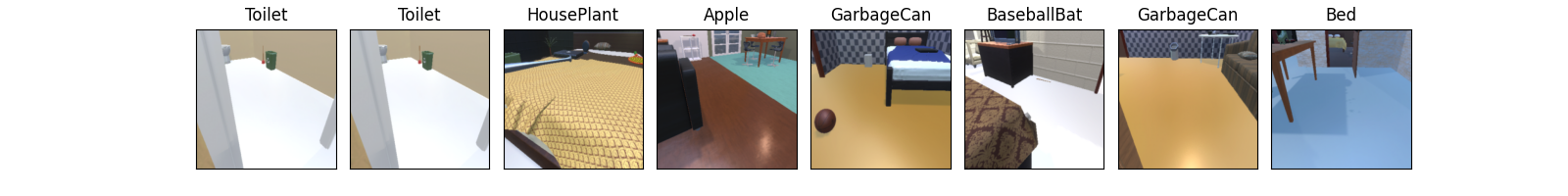 EmbCLIP
+Codebook
Goal: Toilet
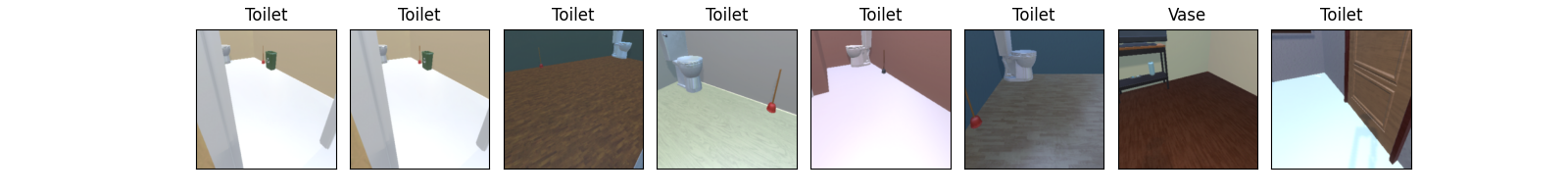 Toilet
Toilet
Toilet
Toilet
Goal:
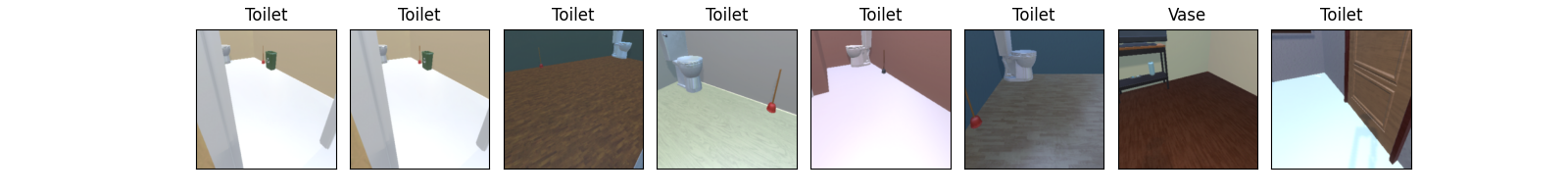 EmbCLIP
[Speaker Notes: Here the goal is seen at a further distance in all our nearest neighbors.]
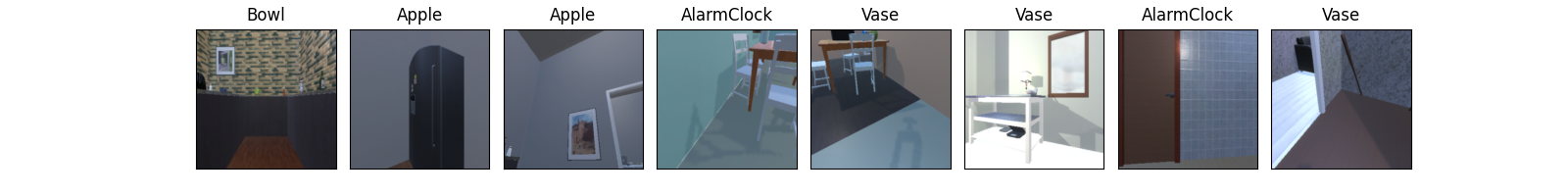 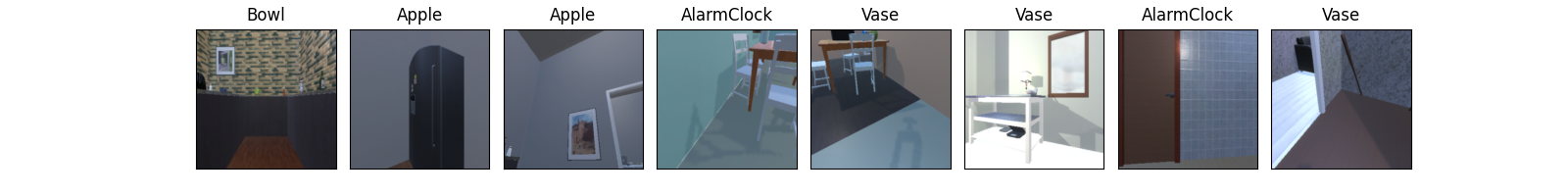 Apple
Apple
AlarmClock
Vase
Goal:
ICLR 2024
Codebook-bottlenecked embeddings retain the most task-relevant information
EmbCLIP
+Codebook
Goal: Bowl
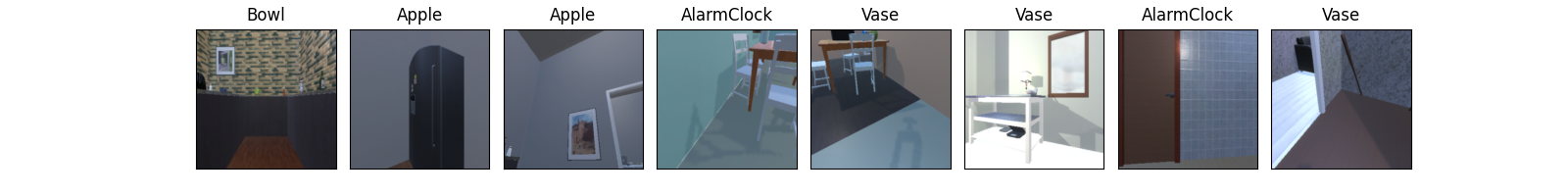 Query Image
Nearest Neighbors
Apple
Apple
Apple
Apple
Goal:
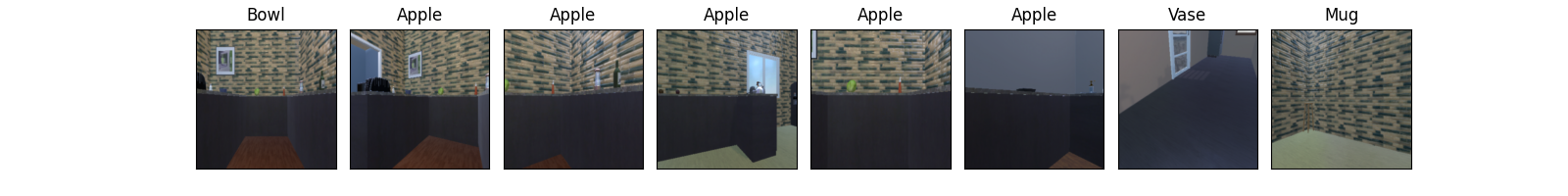 Query Image and Goal
EmbCLIP
[Speaker Notes: When the goal isn’t visible in the query frame, our nearest neighbors are based on overall scene layout, whereas the baseline neighbors are selected based on appearance and texture."]
ICLR 2024
Benefits of codebook-bottlenecked representations in Embodied-AI
Improve performance and convergence in Embodied-AI
Improved agent behavior: smoother trajectories and more efficient exploration
More generalizable to new visual domains
Captures the most task-relevant information
Representation-agnostic and applicable to various visual encoders
ICLR 2024
Codebook module is representation-agnostic
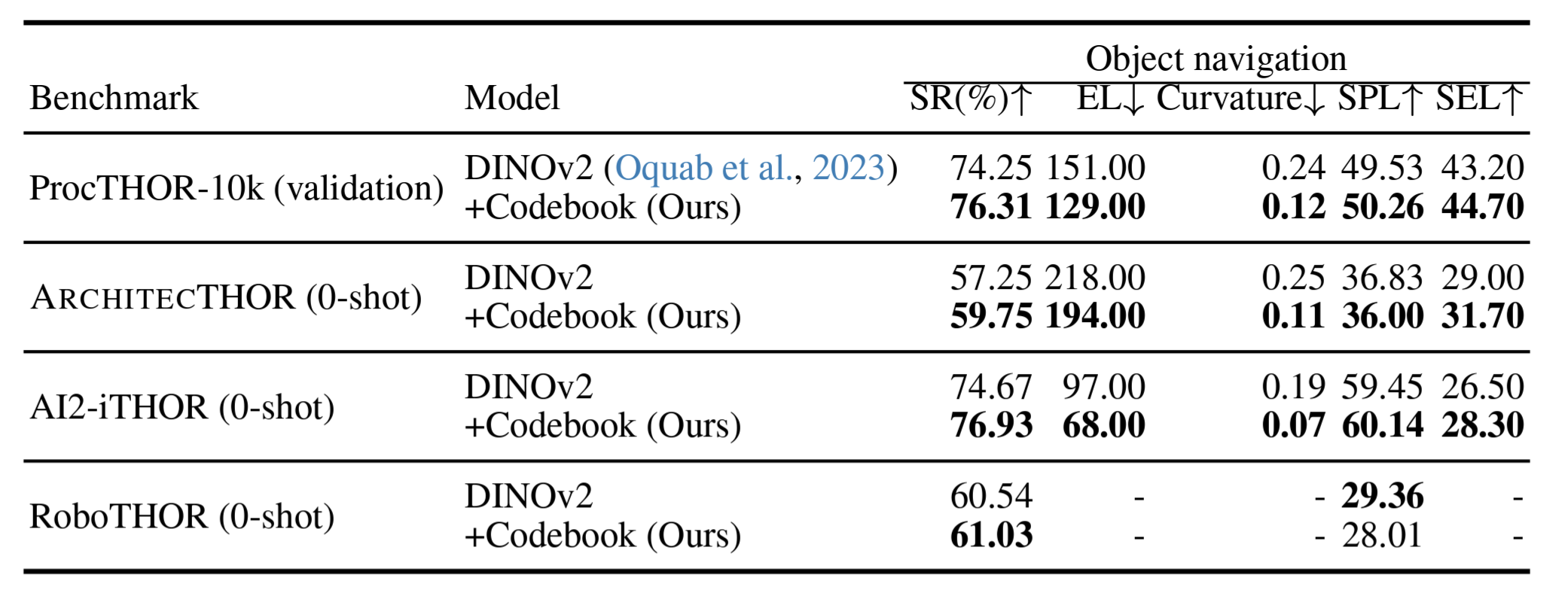 DINOv2, Squab et al., TMLR 2024
[Speaker Notes: By replacing the CLIP encoder with DINOv2 pretrained encoder, we confirm that the codebook is not dependent on any specific visual representation and can adapt to different visual backbones."]
ICLR 2024
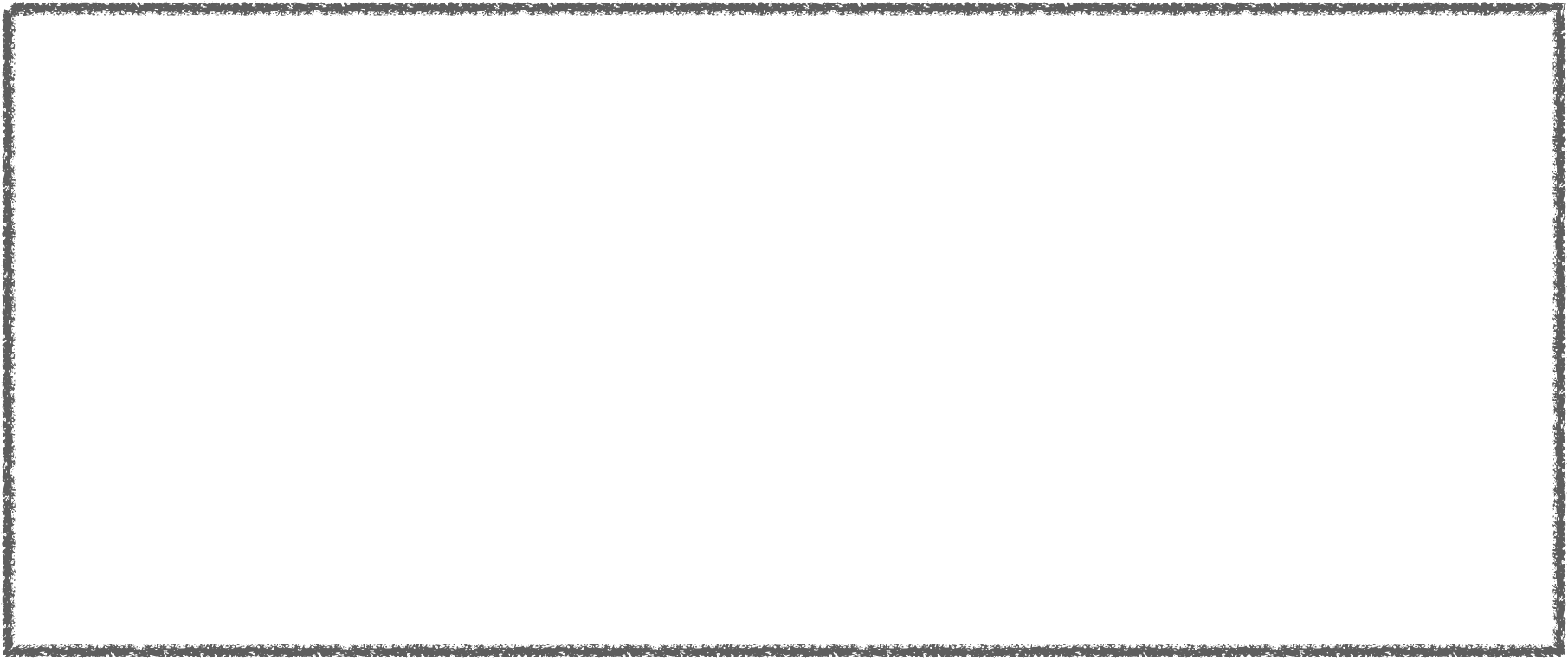 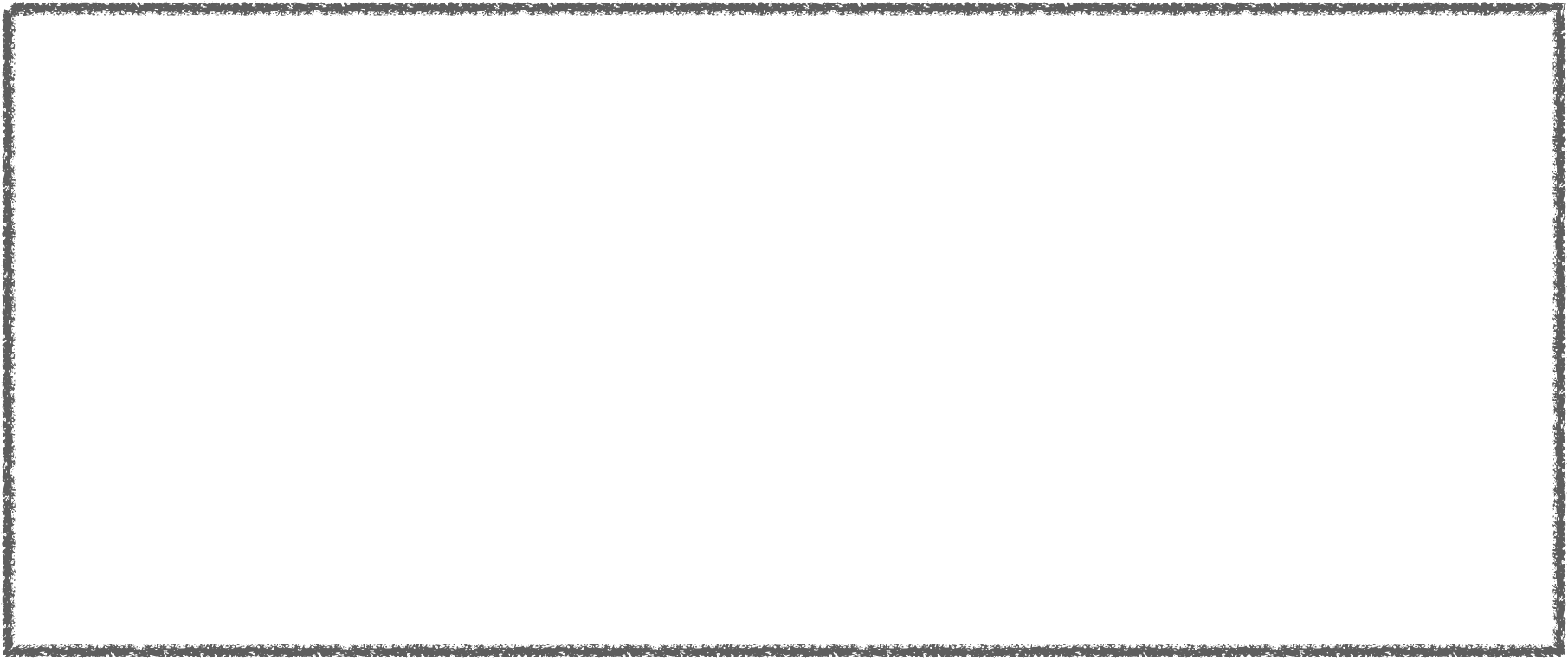 Code and Pretrained Models
Website
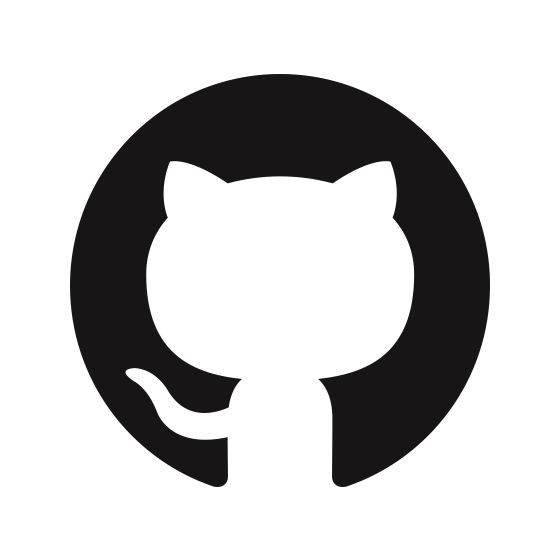 github.com/allenai/procthor-rl
embodied-codebook.github.io
Selective Visual Representations Improve Convergence and Generalization for Embodied-AI
Ainaz Eftekhar*, Kuo-Hao Zeng*, Jiafei Duan, Ali Farhadi
Ani Kembhavi, Ranjay Krishna
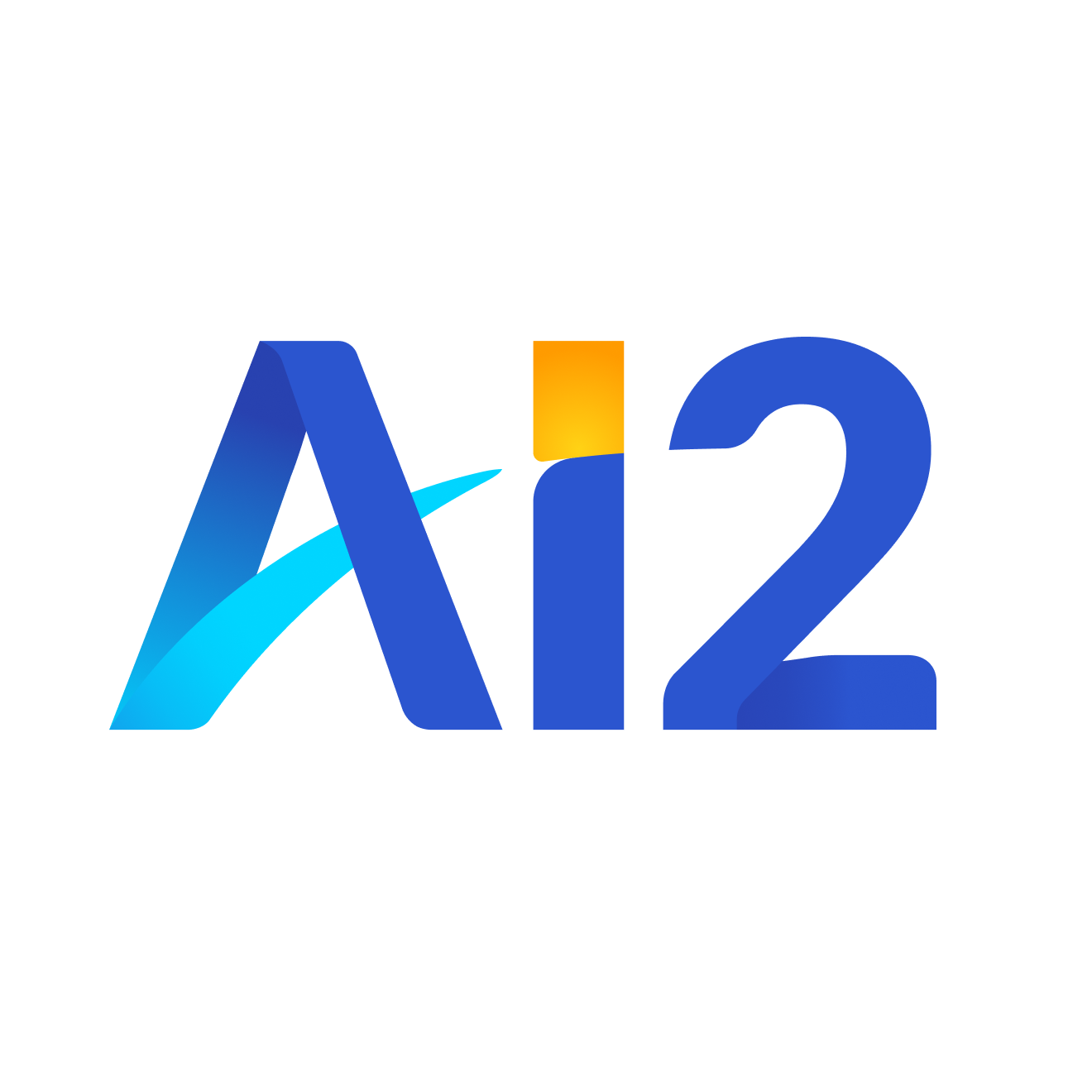 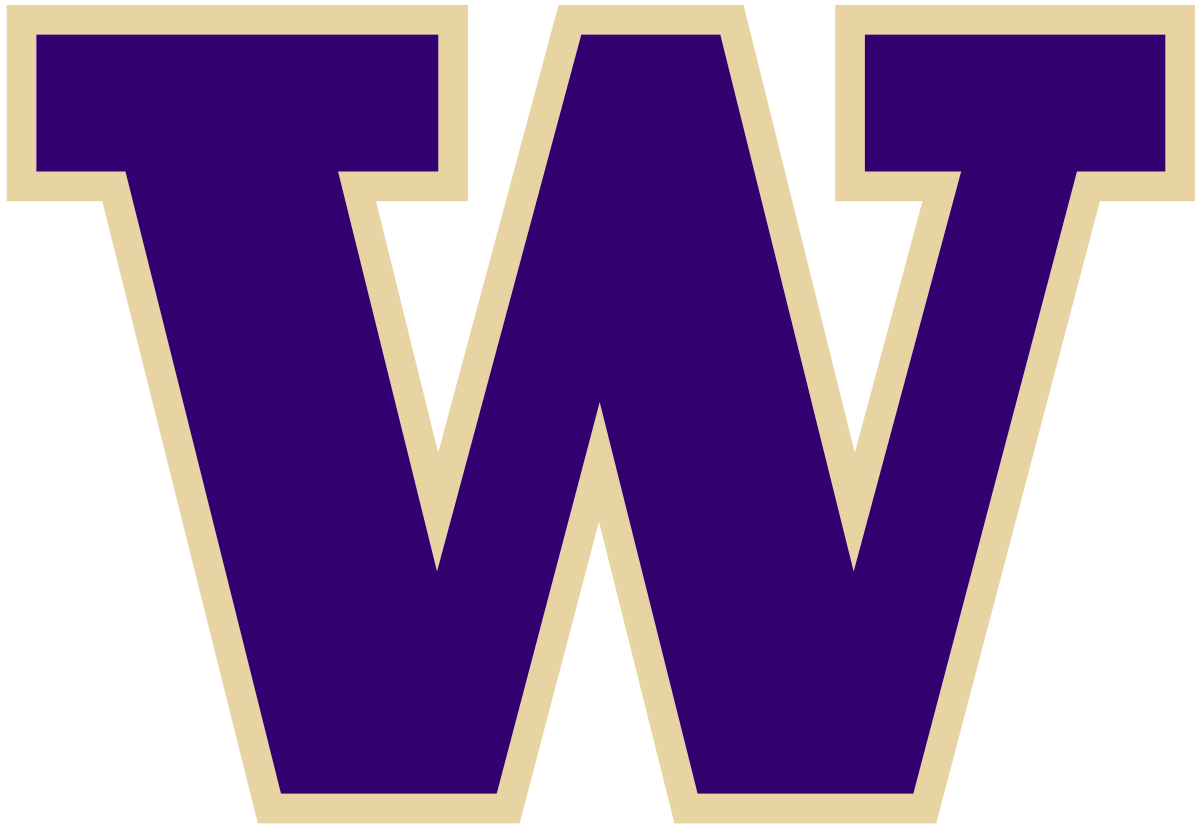 ICLR 2024 [Spotlight]
[Speaker Notes: For code and pertained models and more qualitative examples please checkout our website]